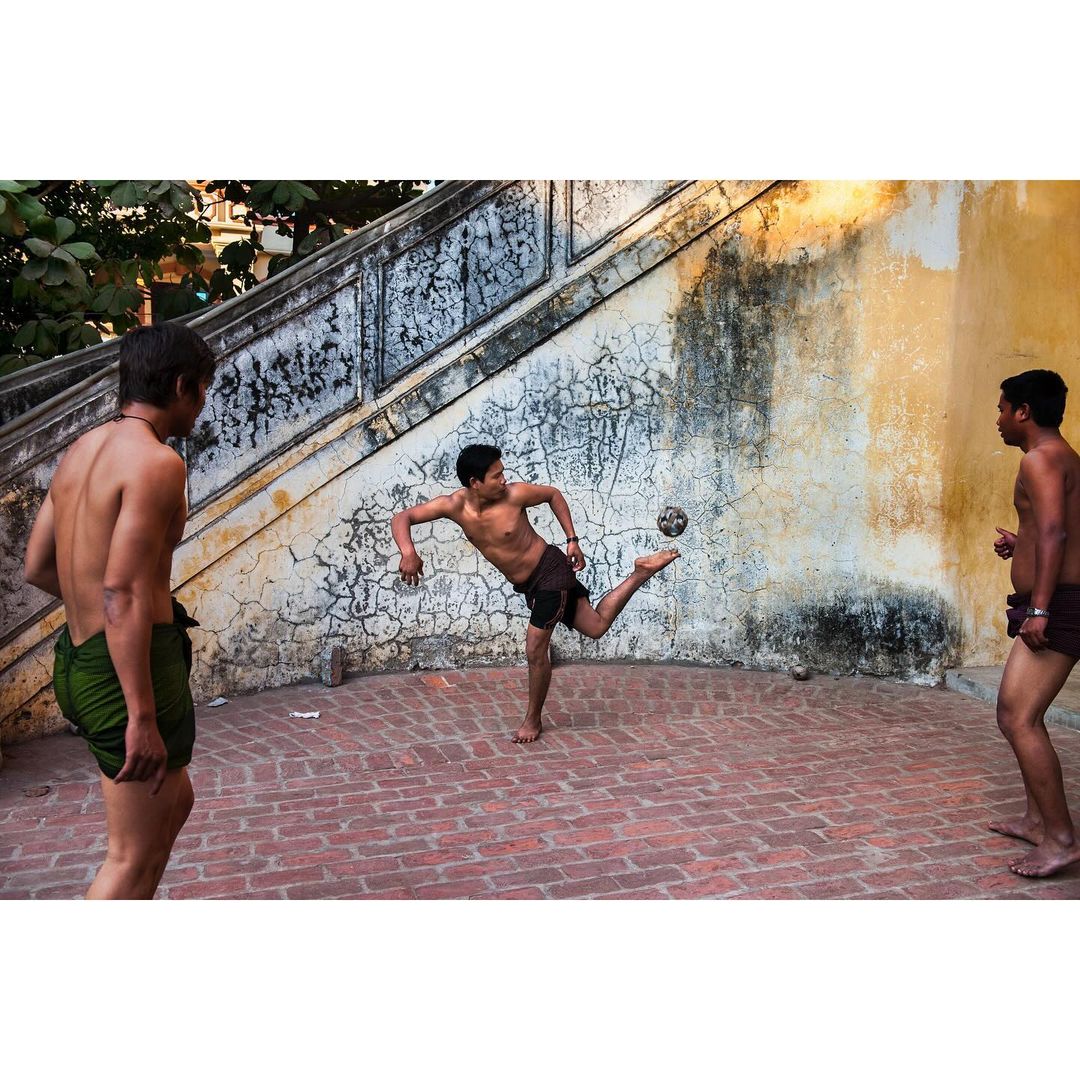 Steve McCurry
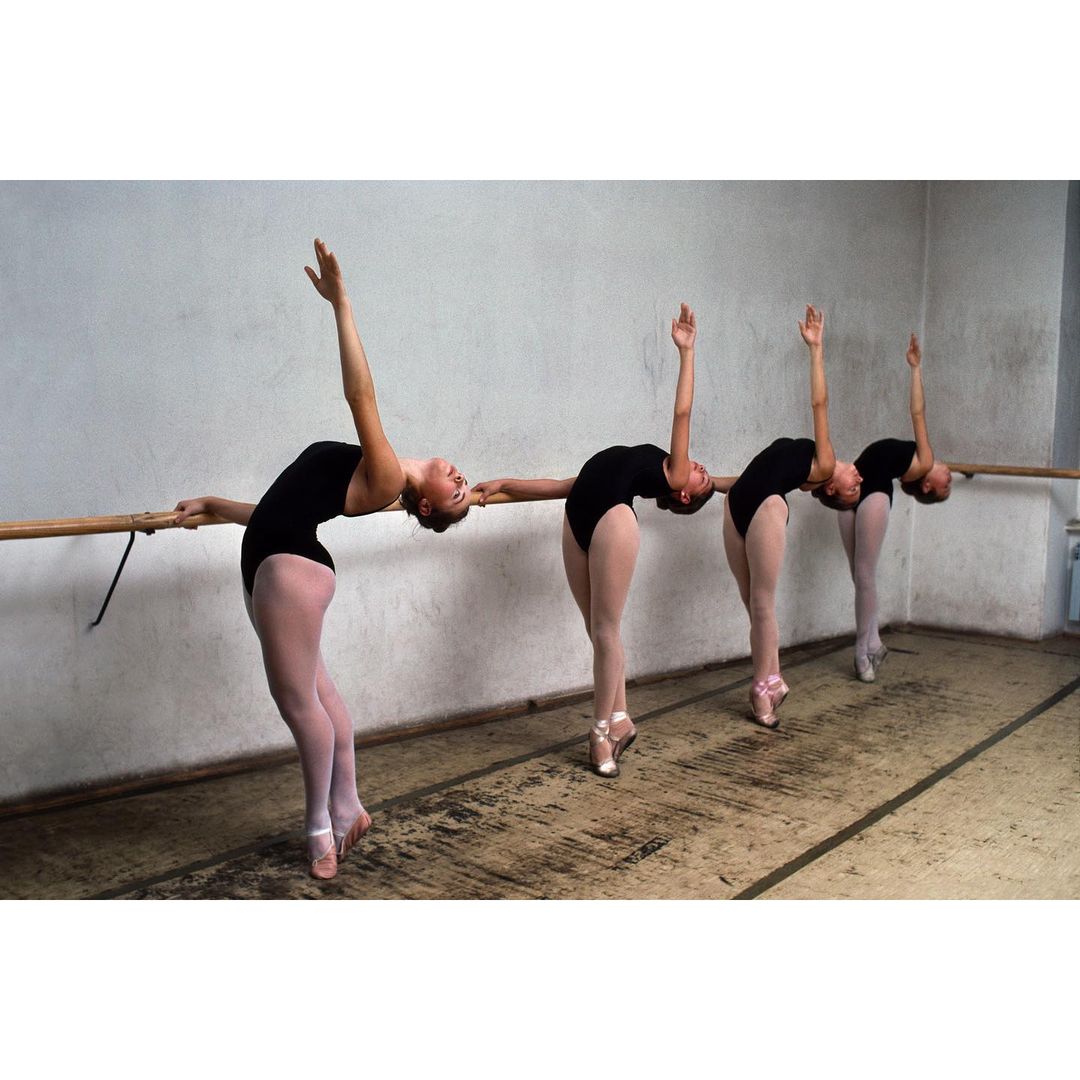 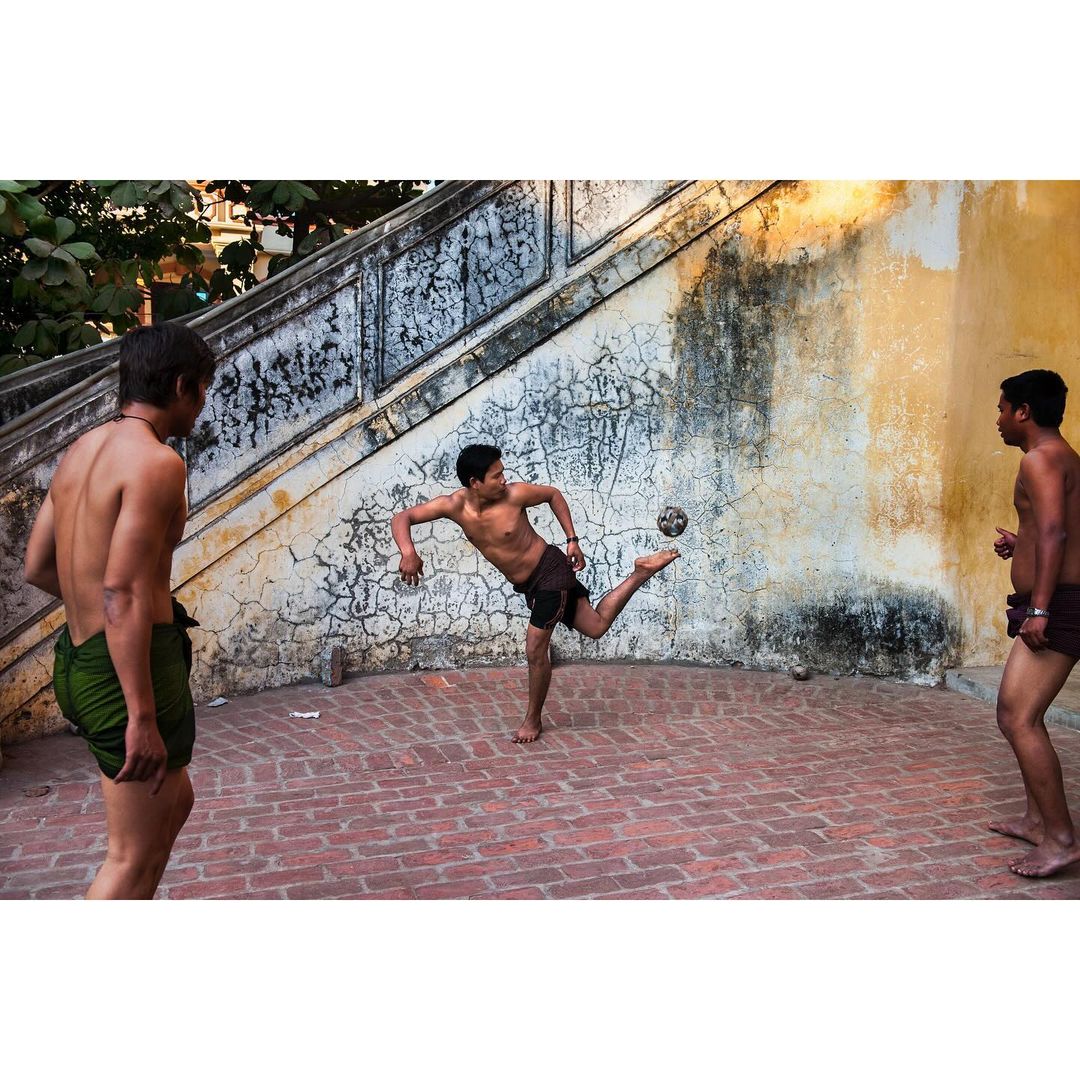 Steve McCurry
PHOTOJOURNALIST
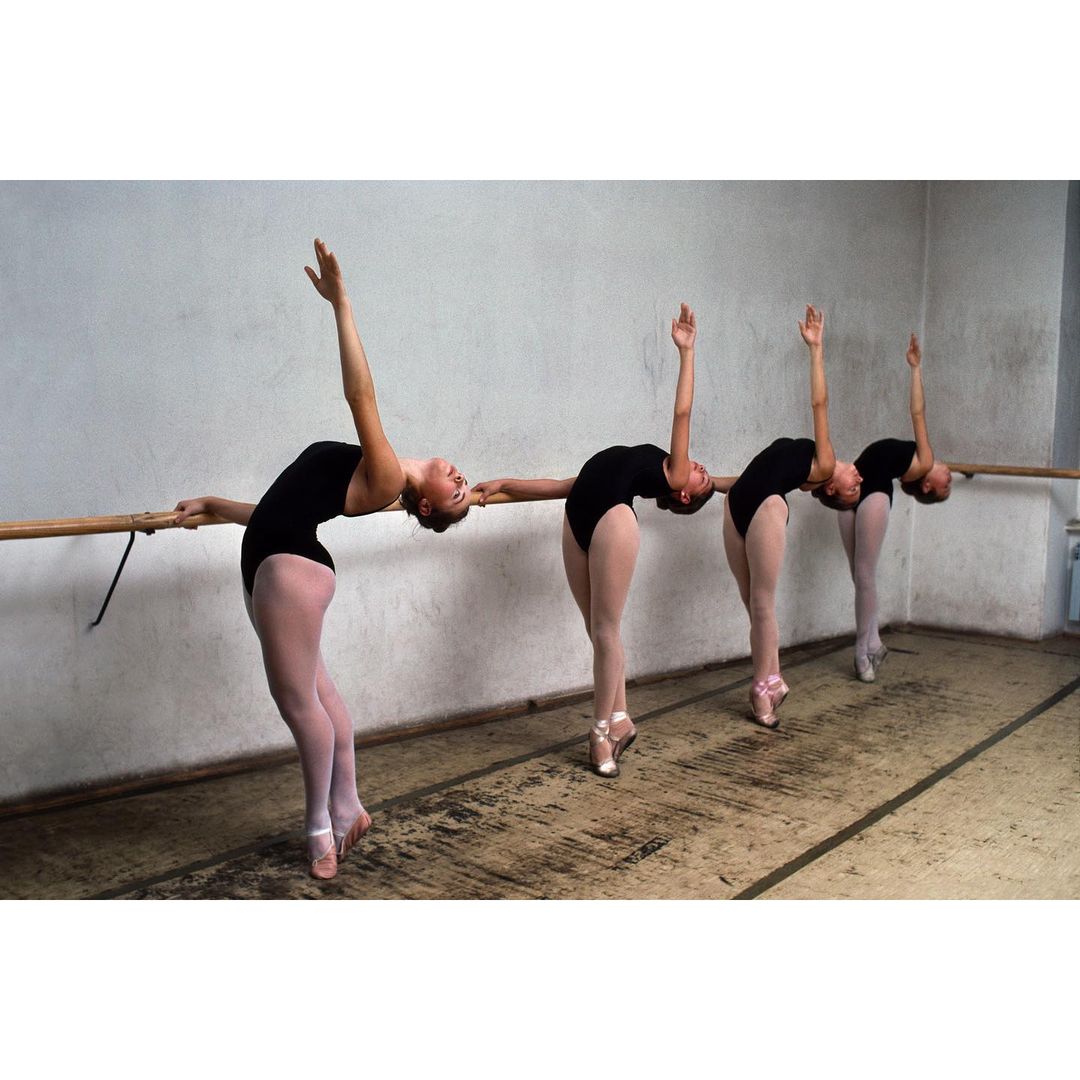 Born in Philadelphia, Pennsylvania
Education
Studied cinematography at PSU
Working for a newspaper, his images were the first to show the brutality of the Russian invasion of Afghanistan
Awards
Centenary Medal for Lifetime Achievement
Robert Capa Gold Medal
International Photo Hall of Fame
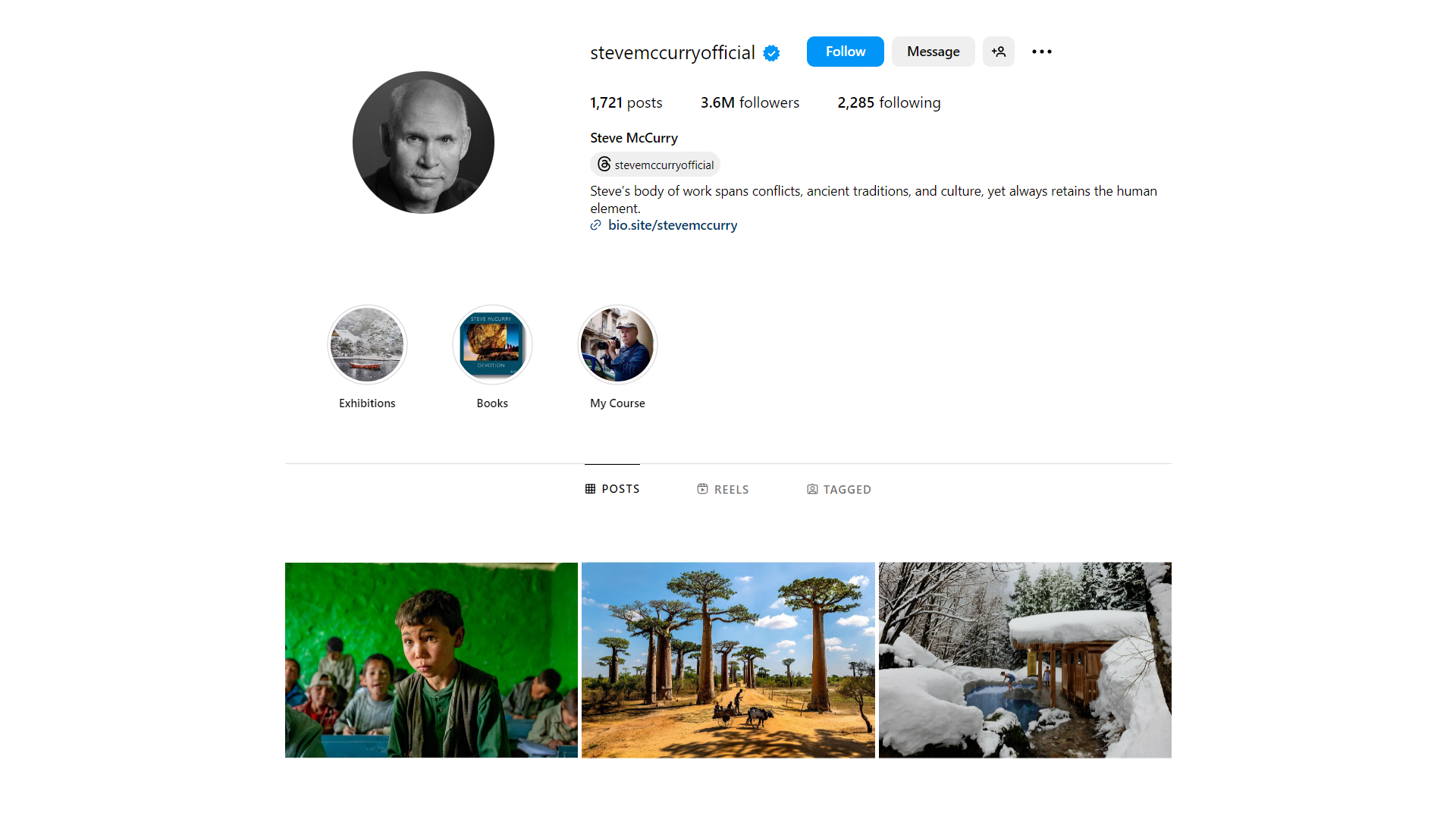 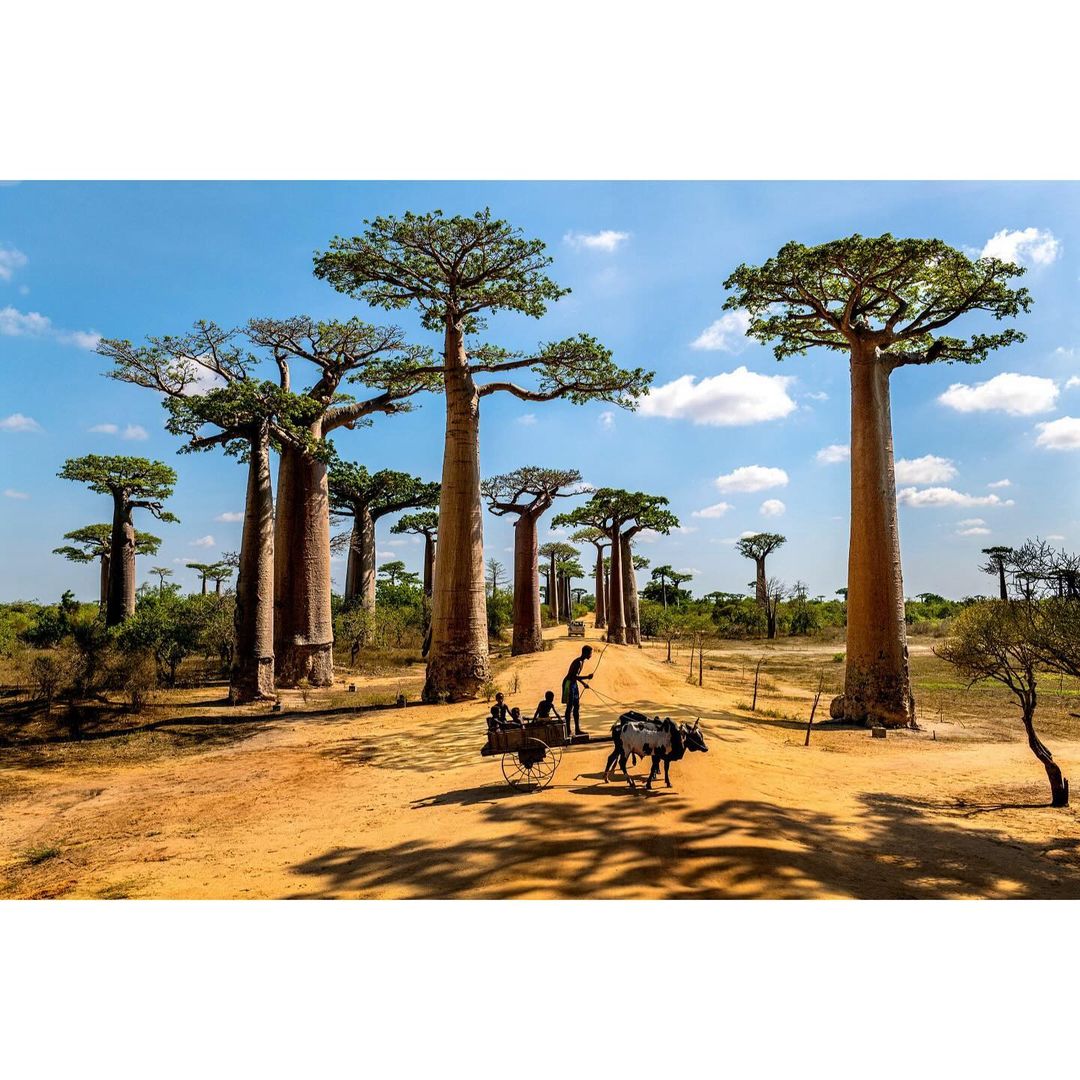 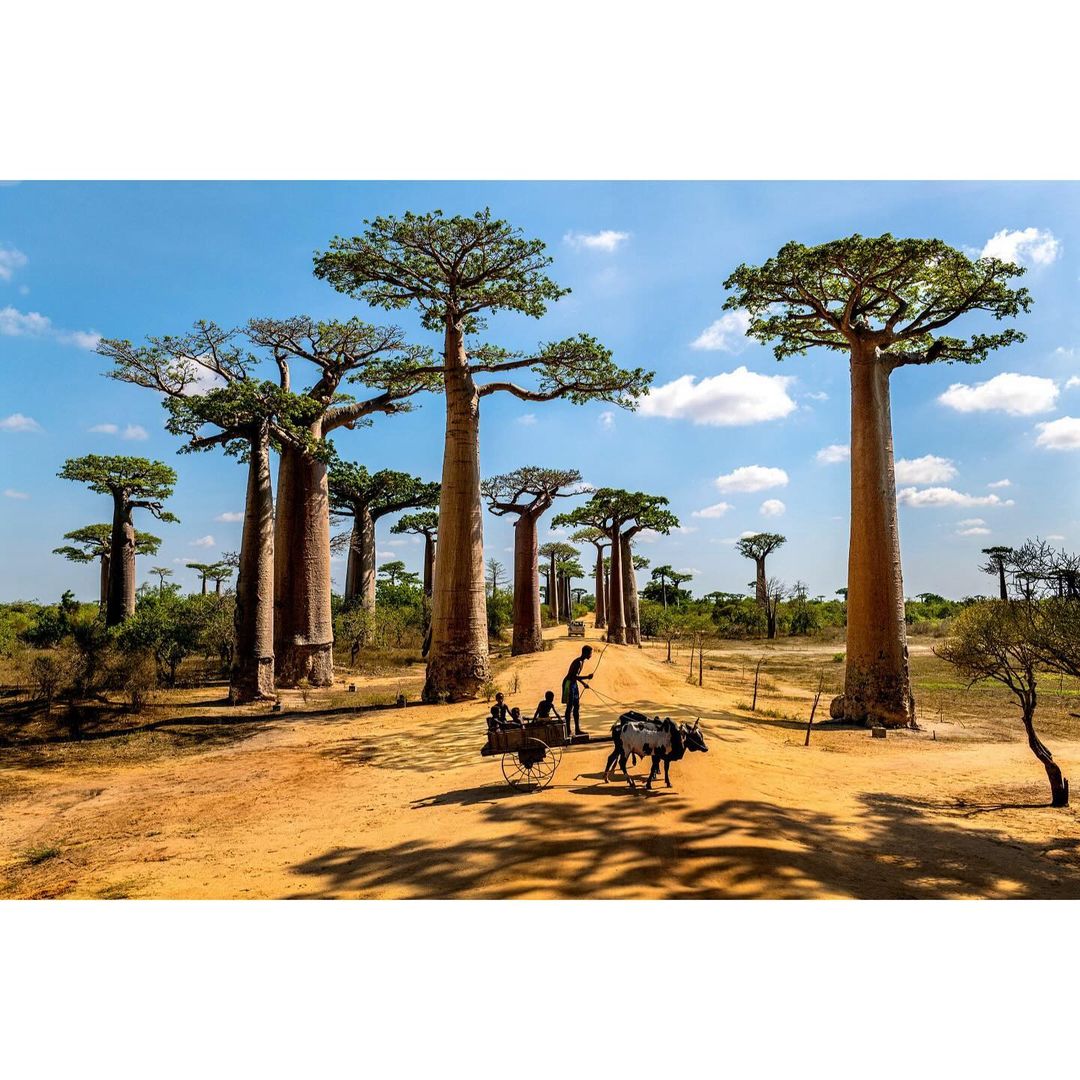 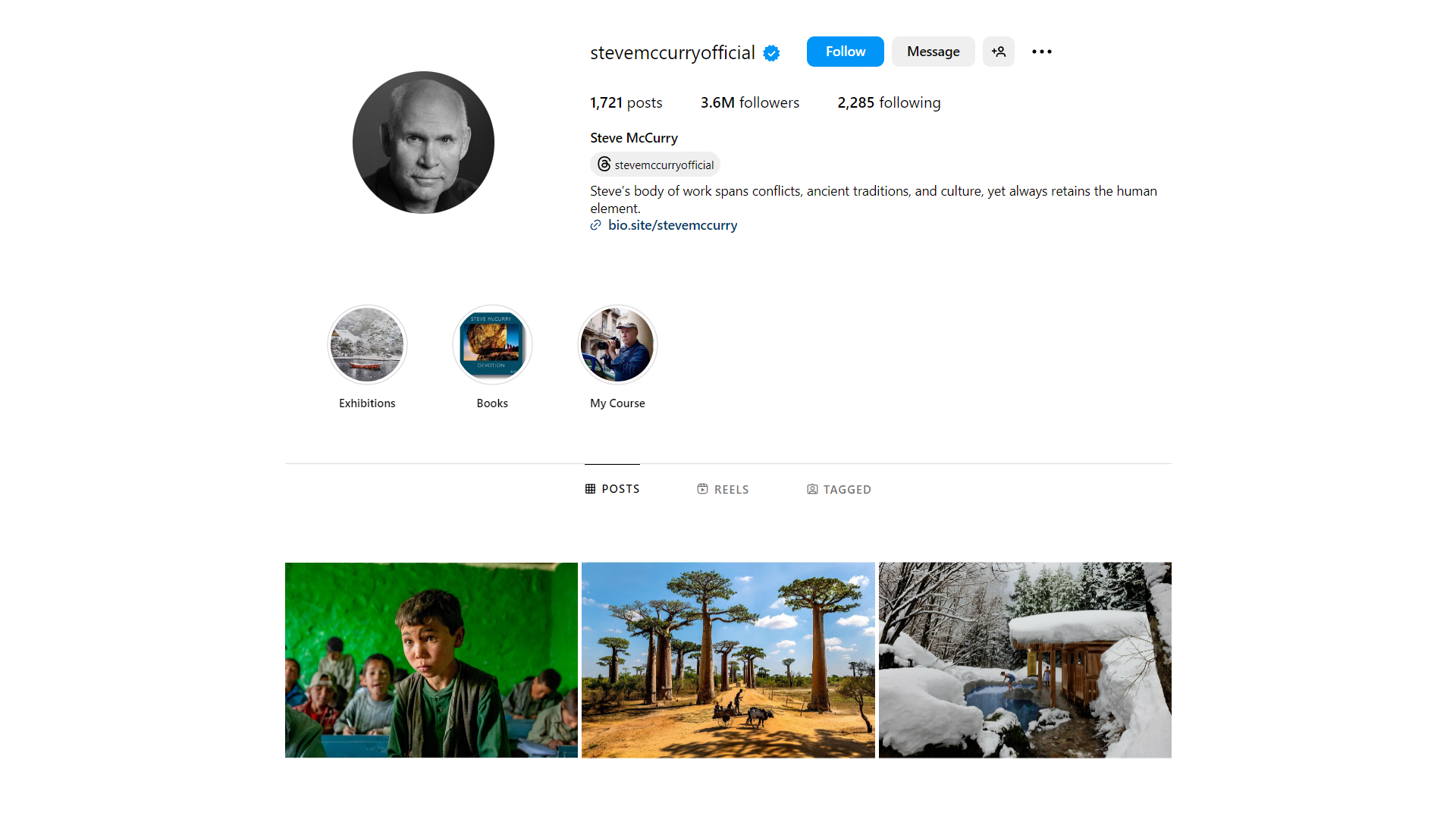 Figure to Ground
Leading Lines
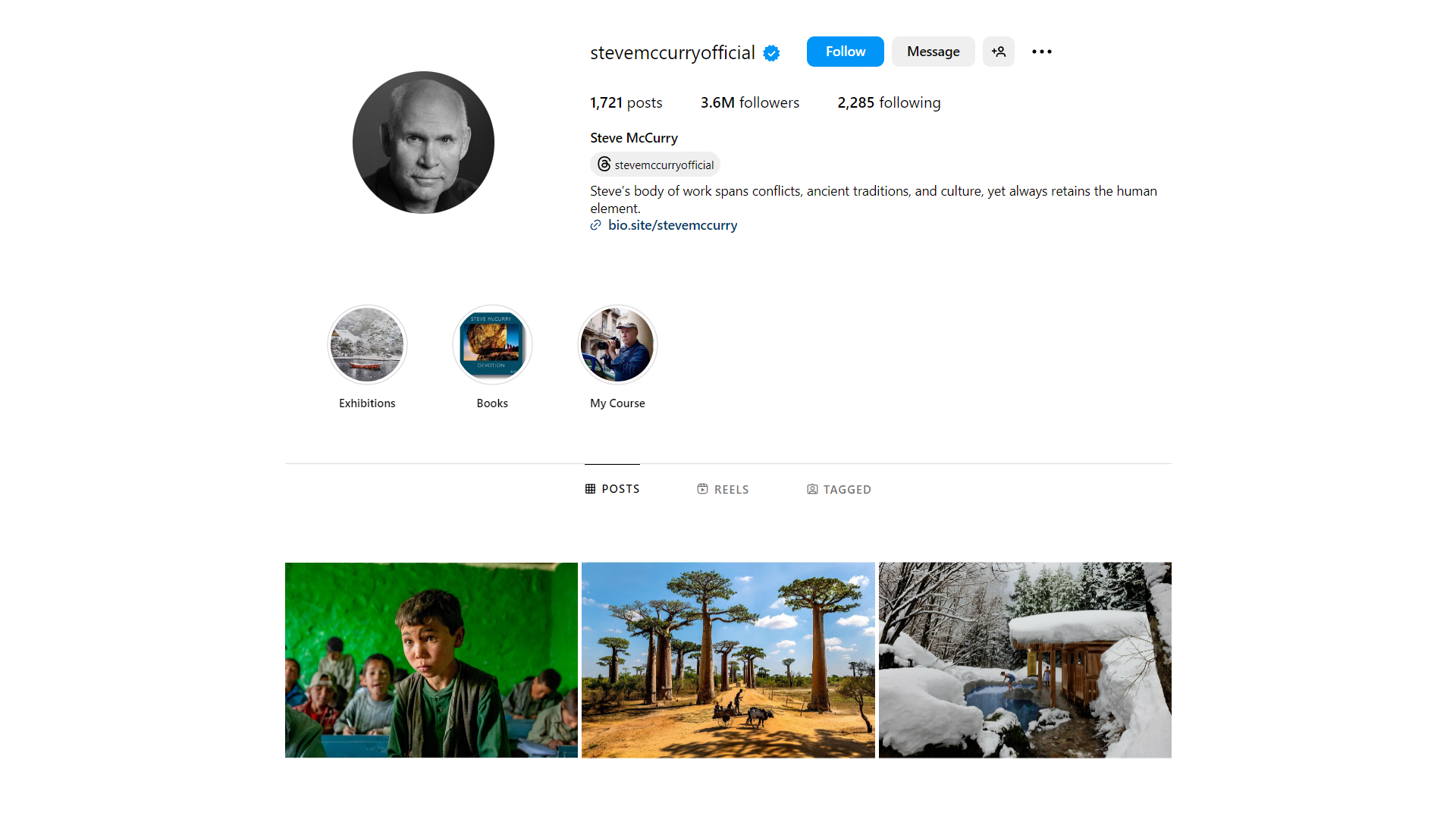 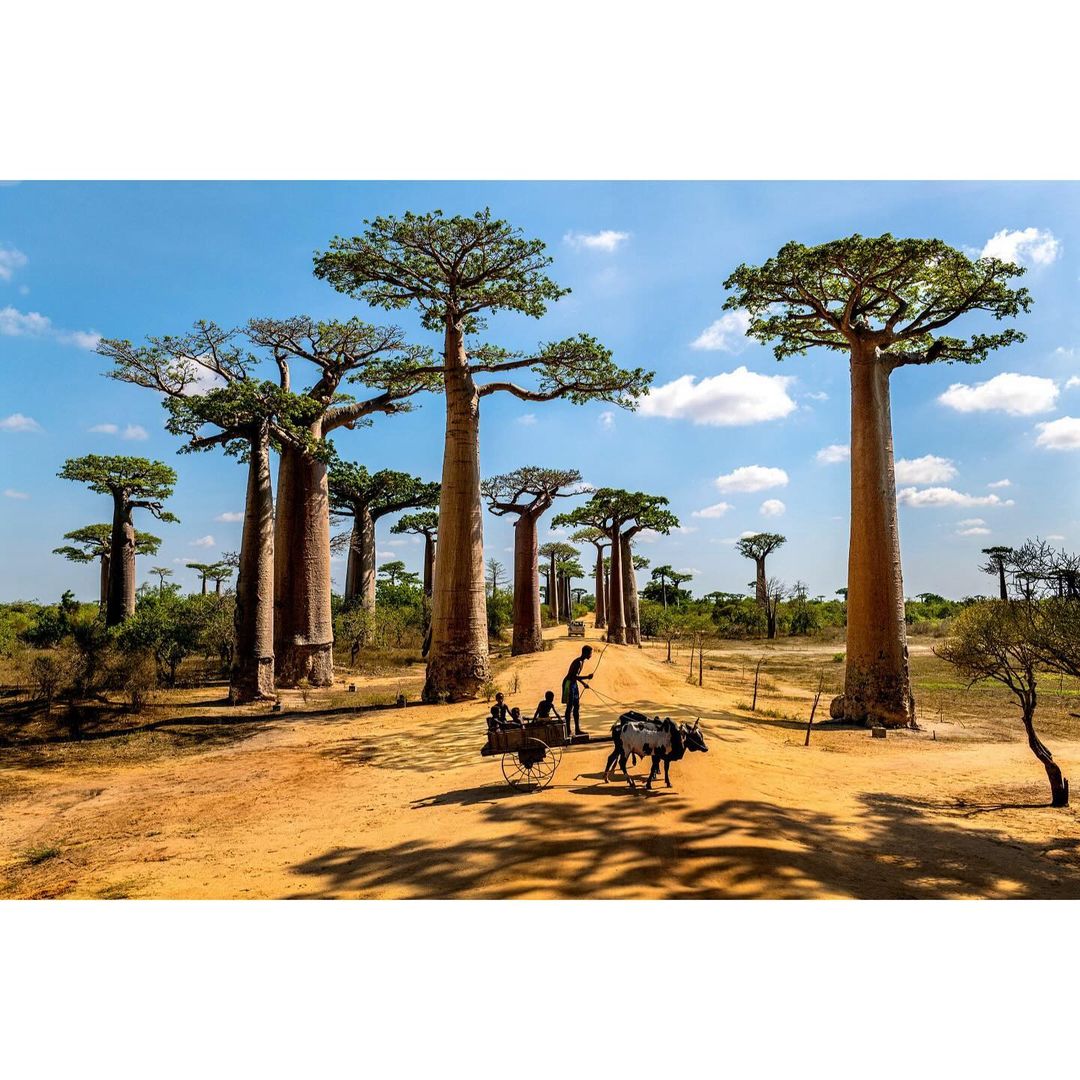 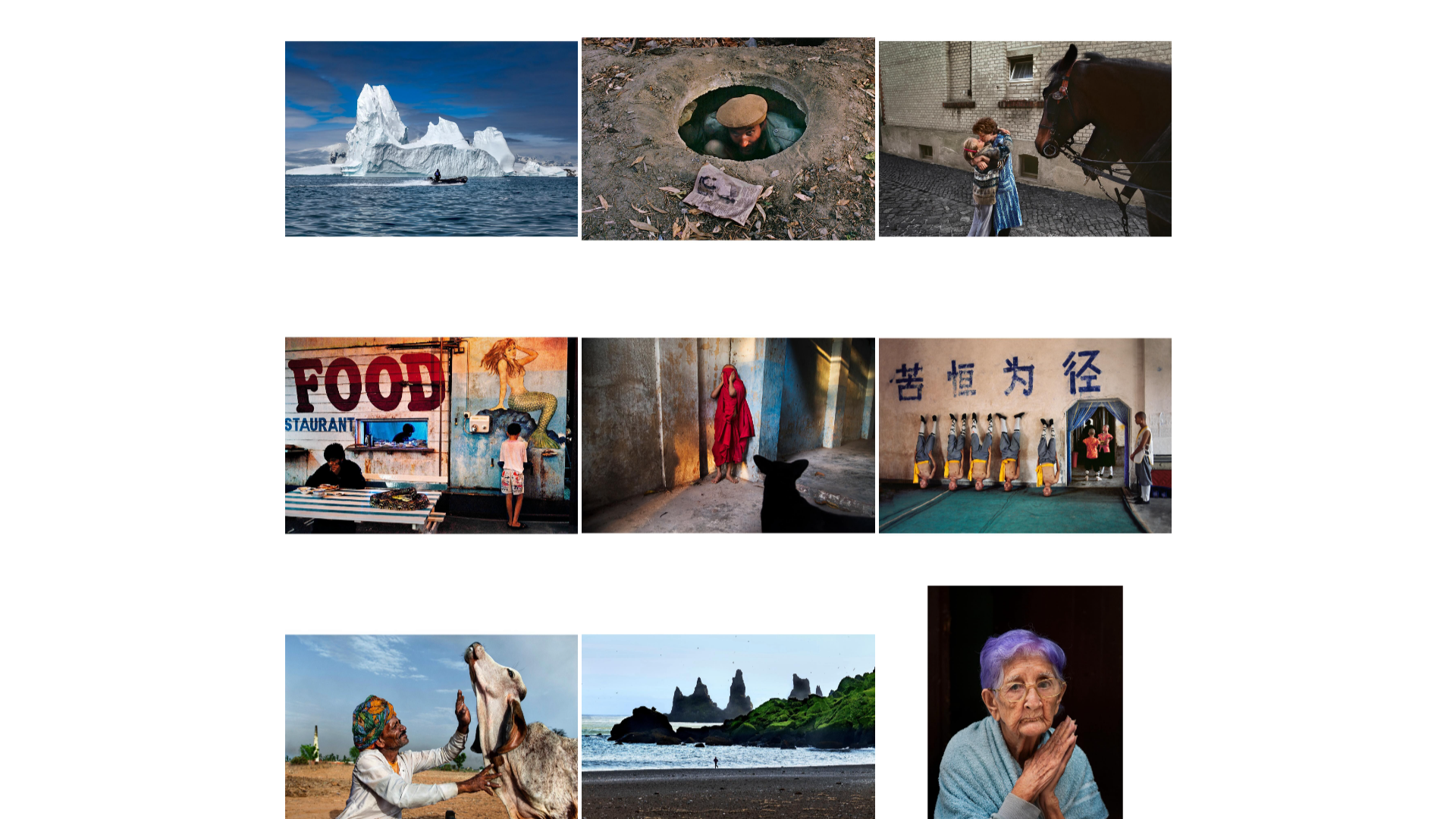 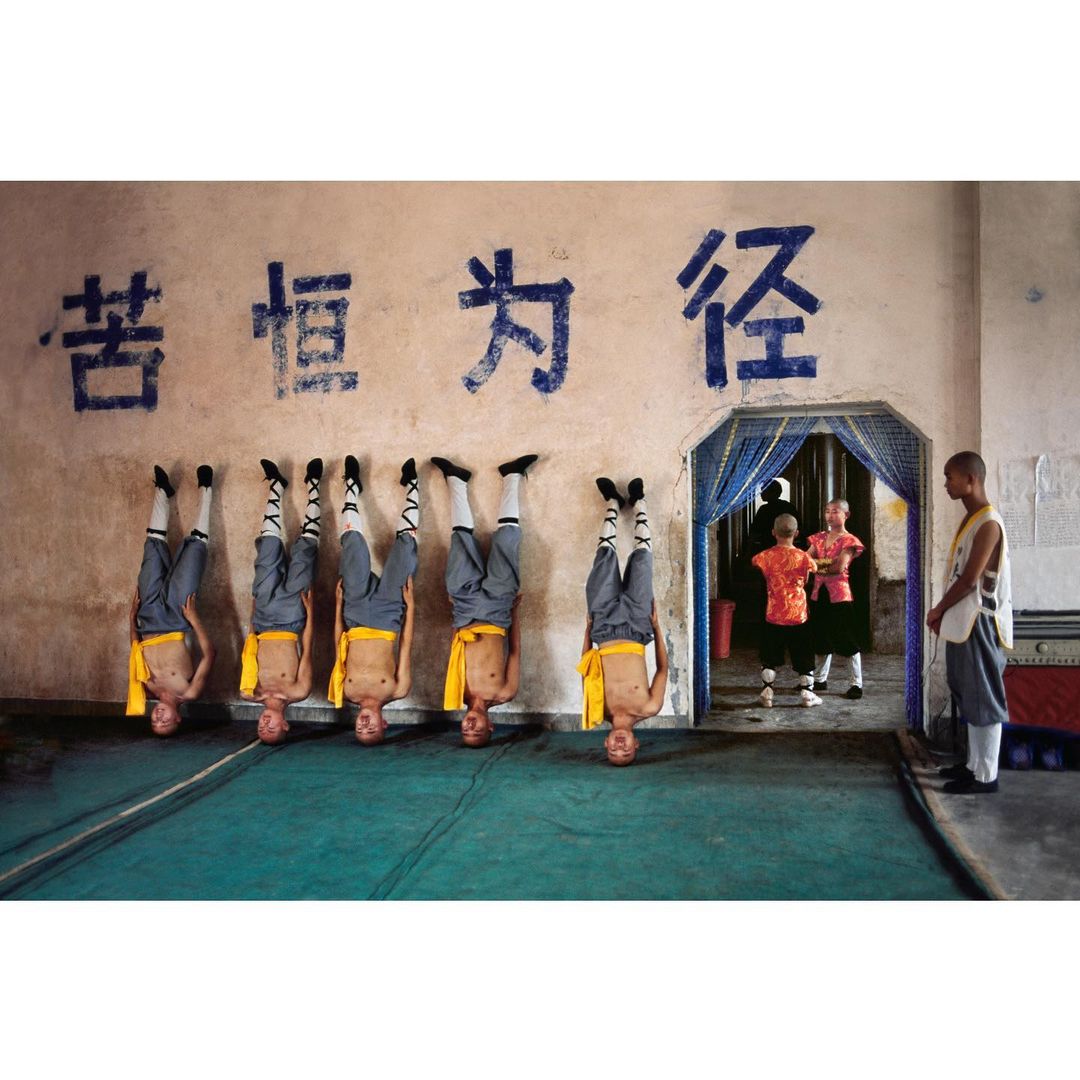 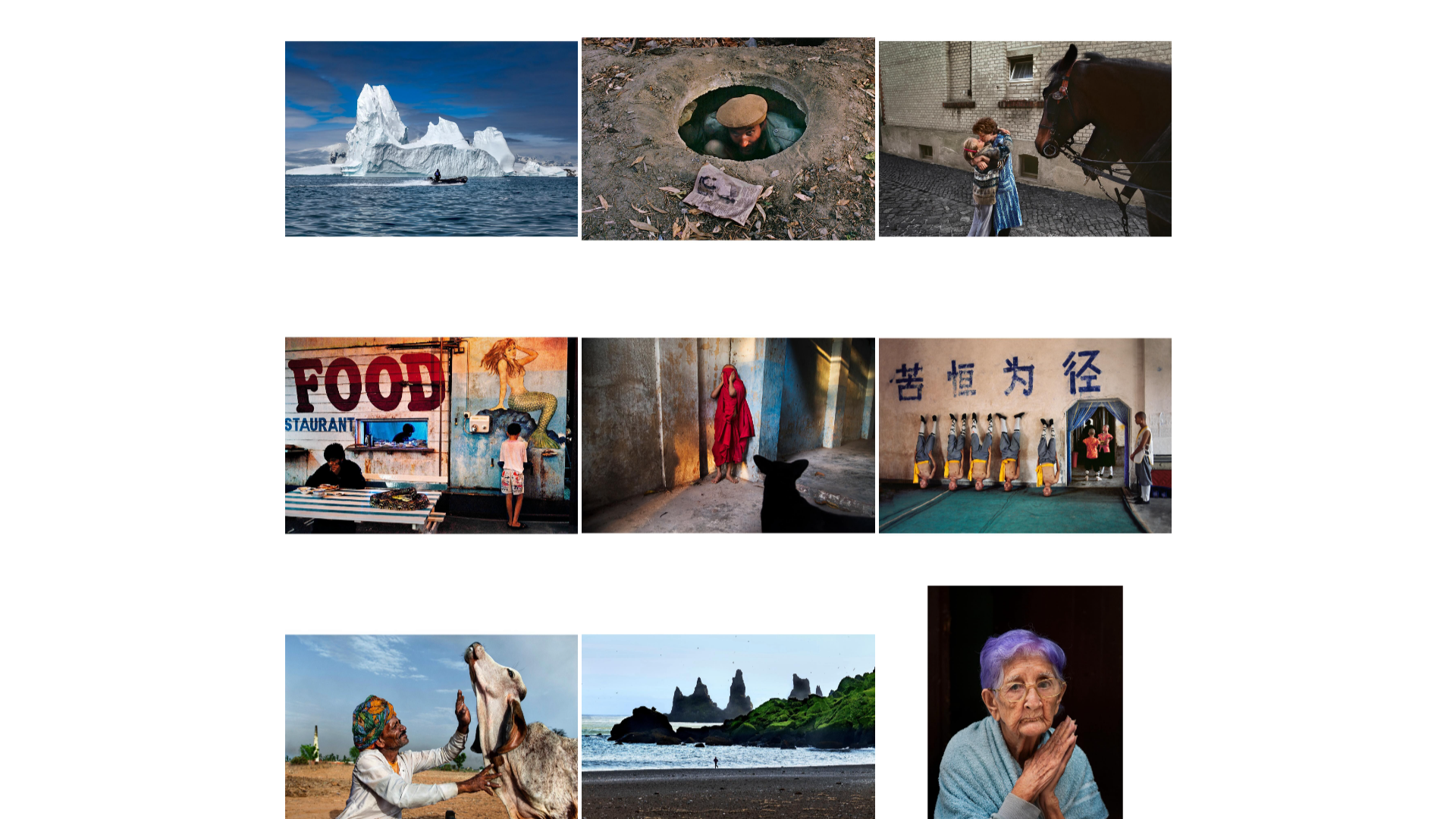 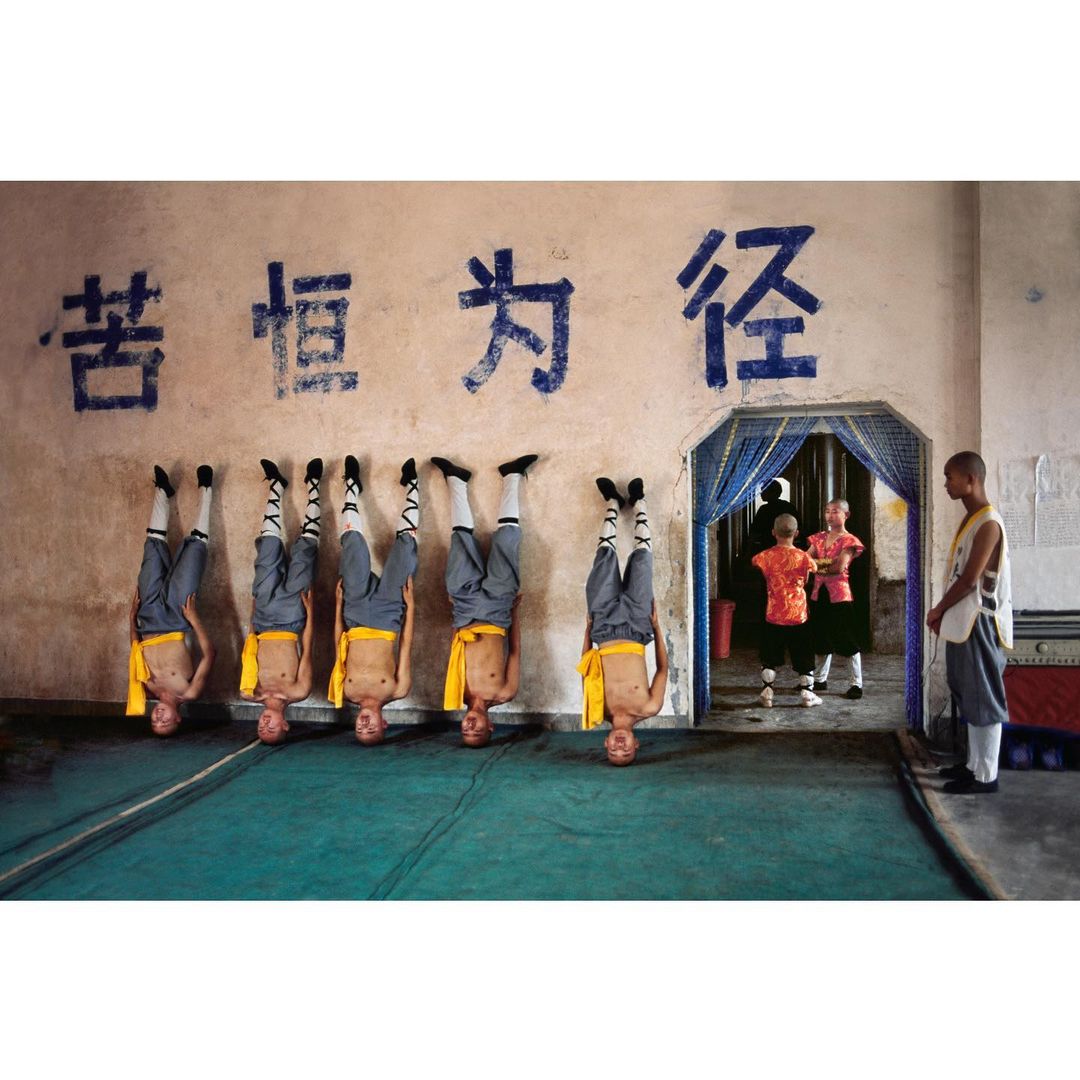 Patterns & Repetition
Rule of Thirds
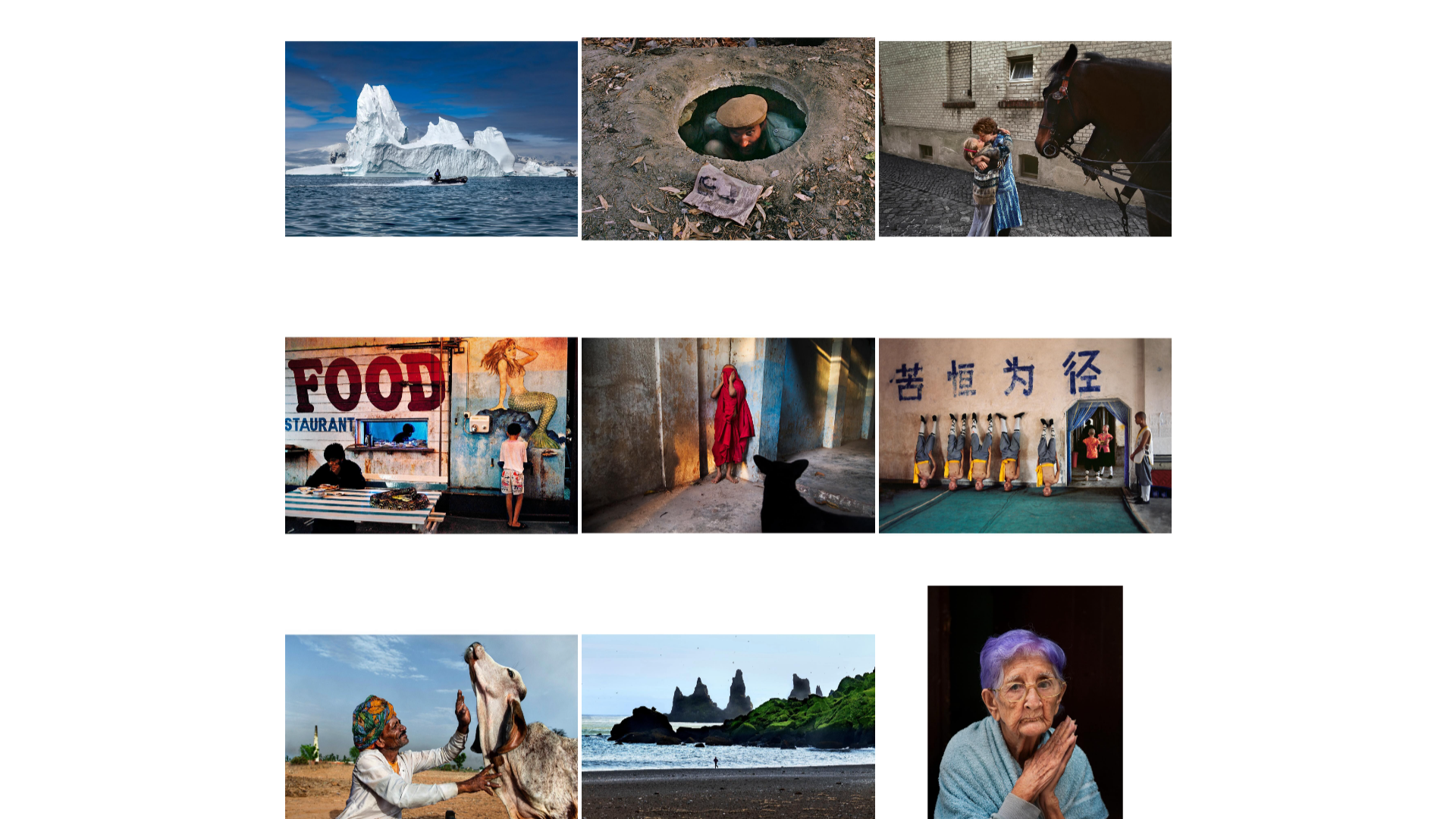 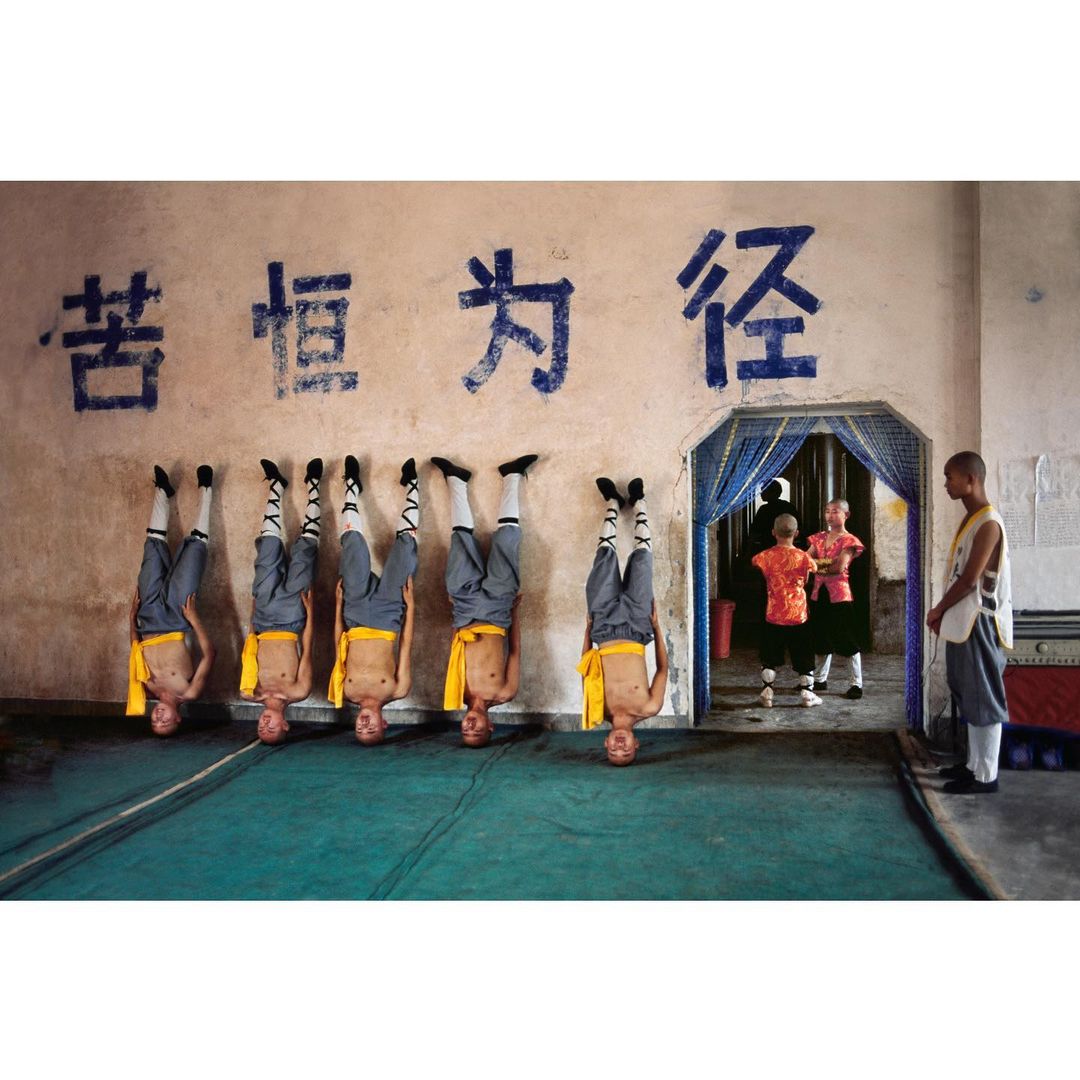 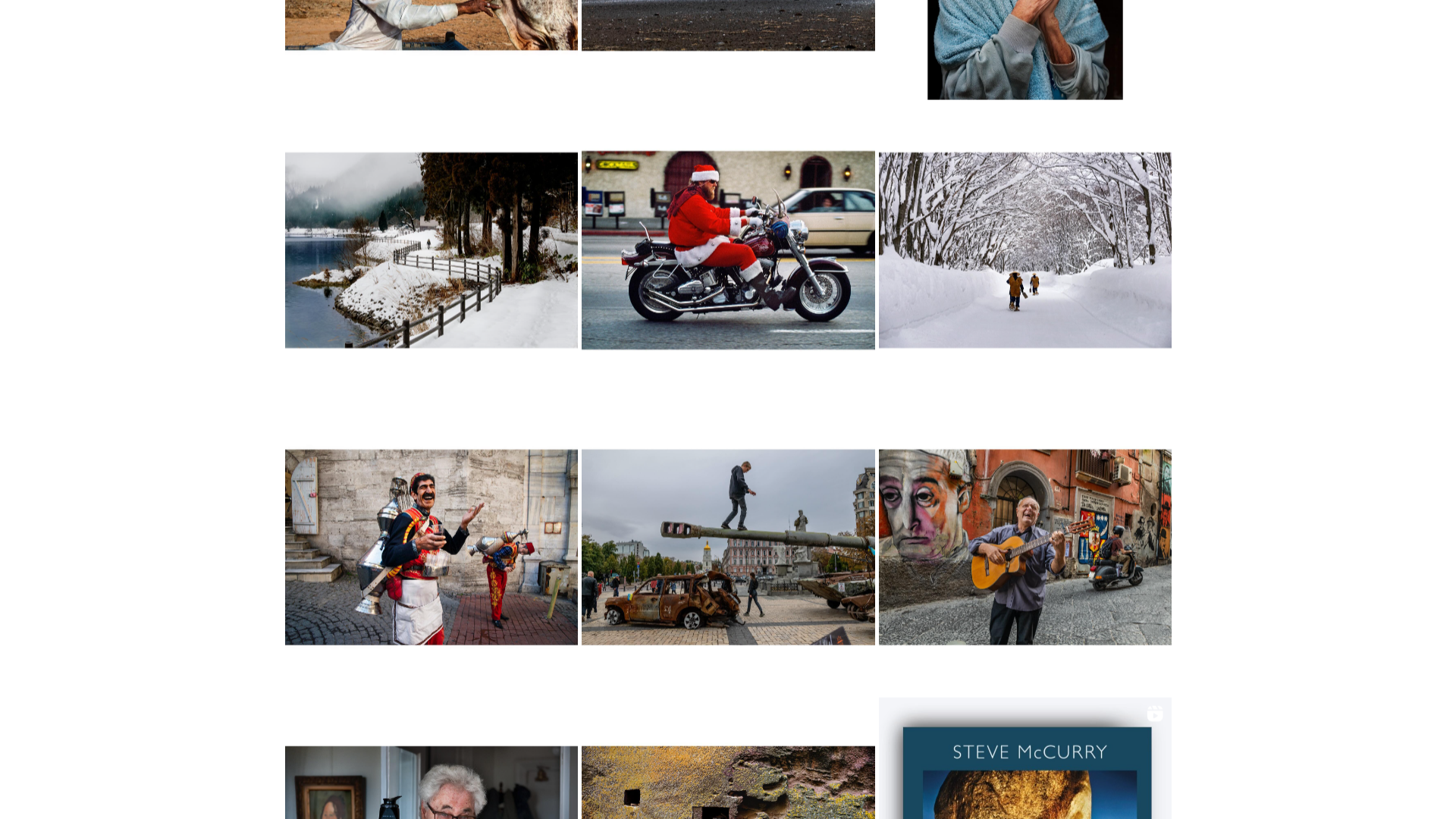 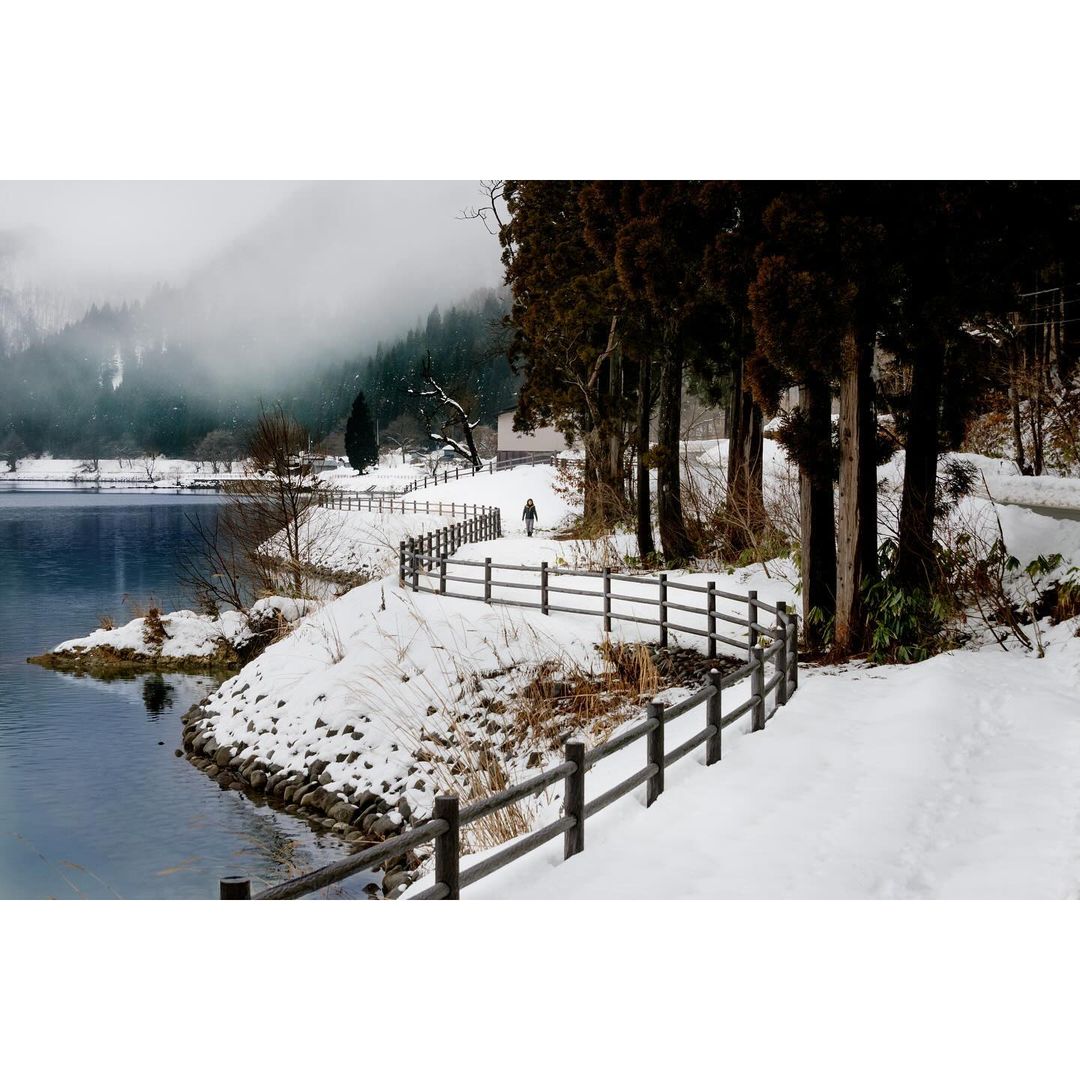 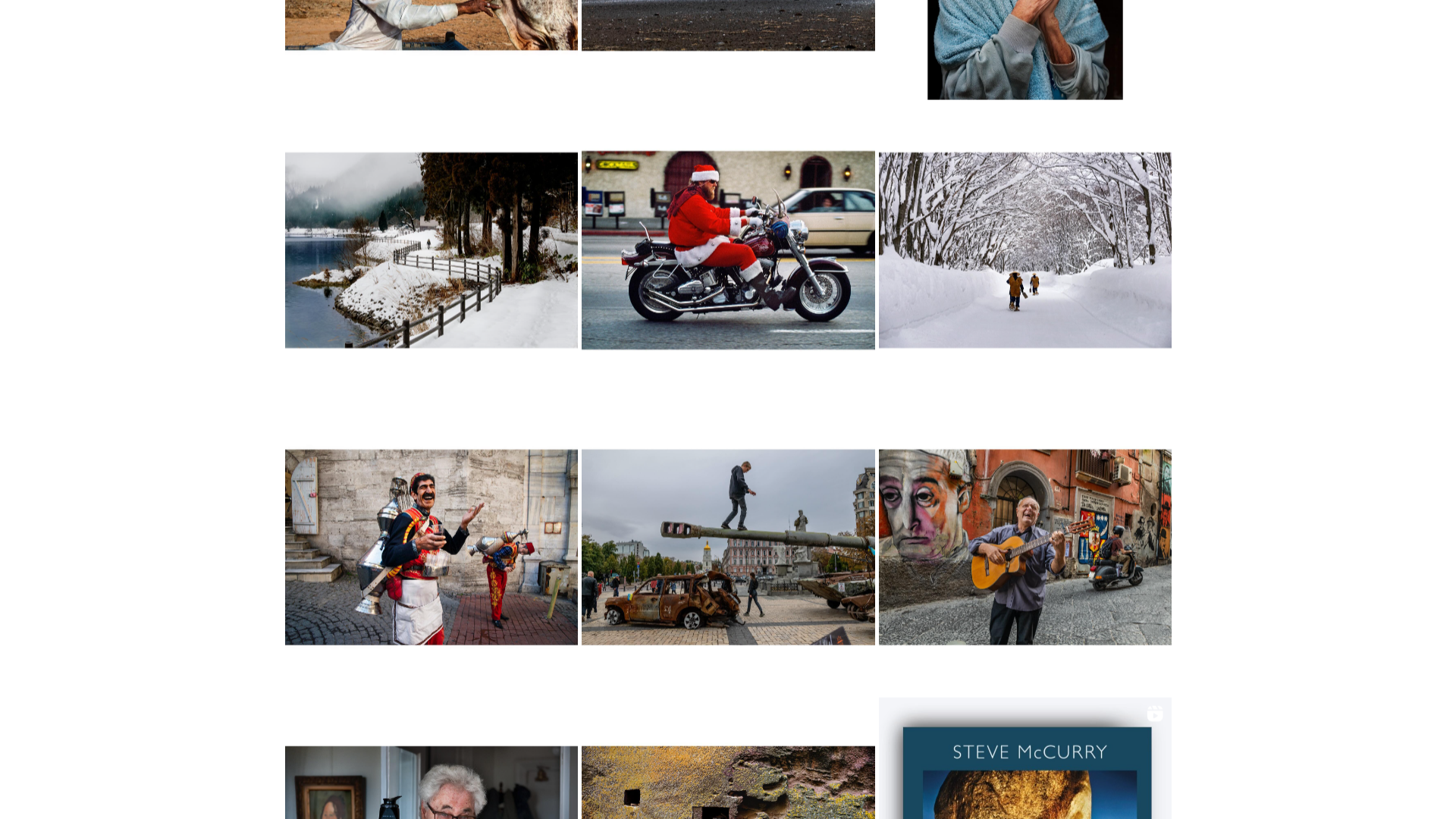 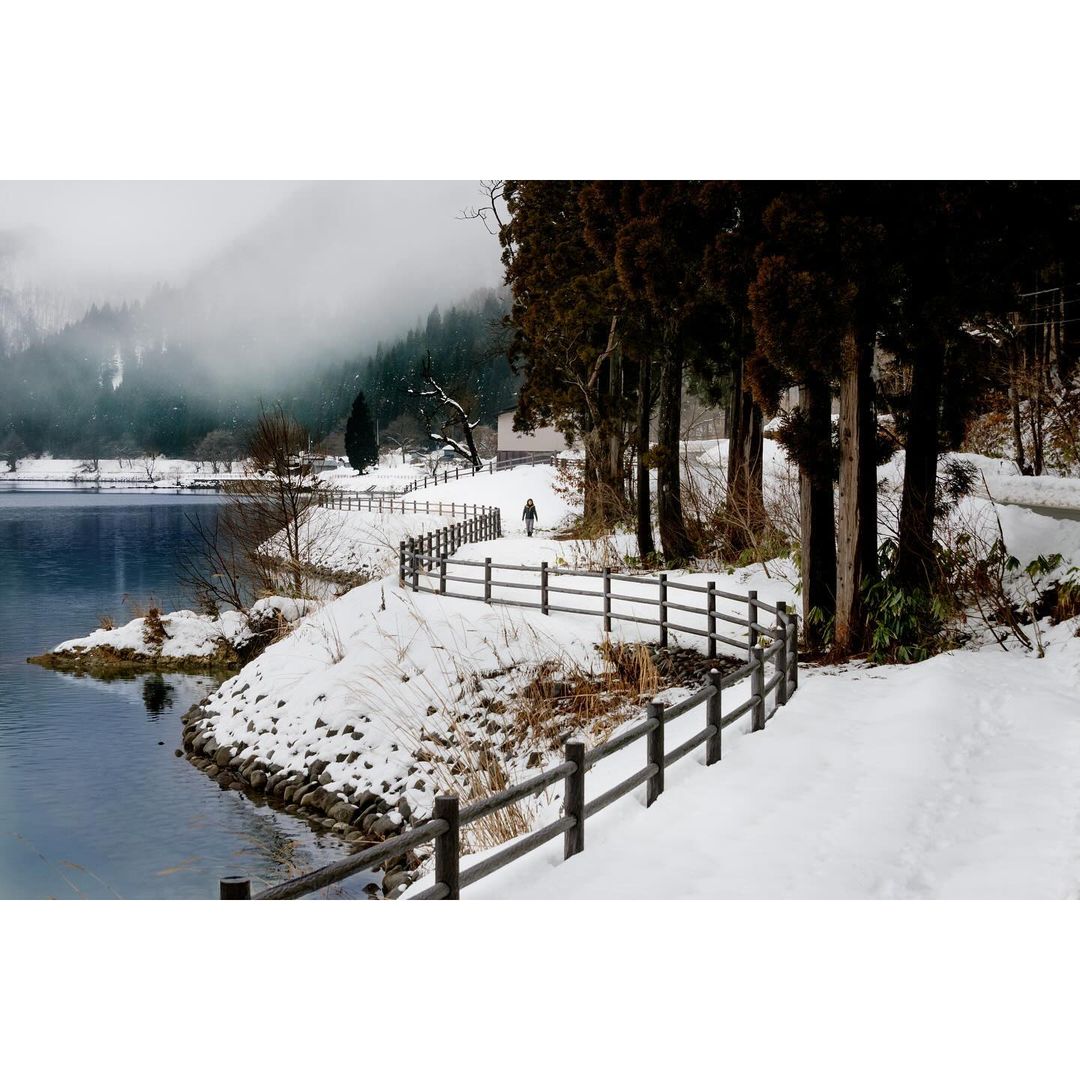 Diagonals
Figure to Ground
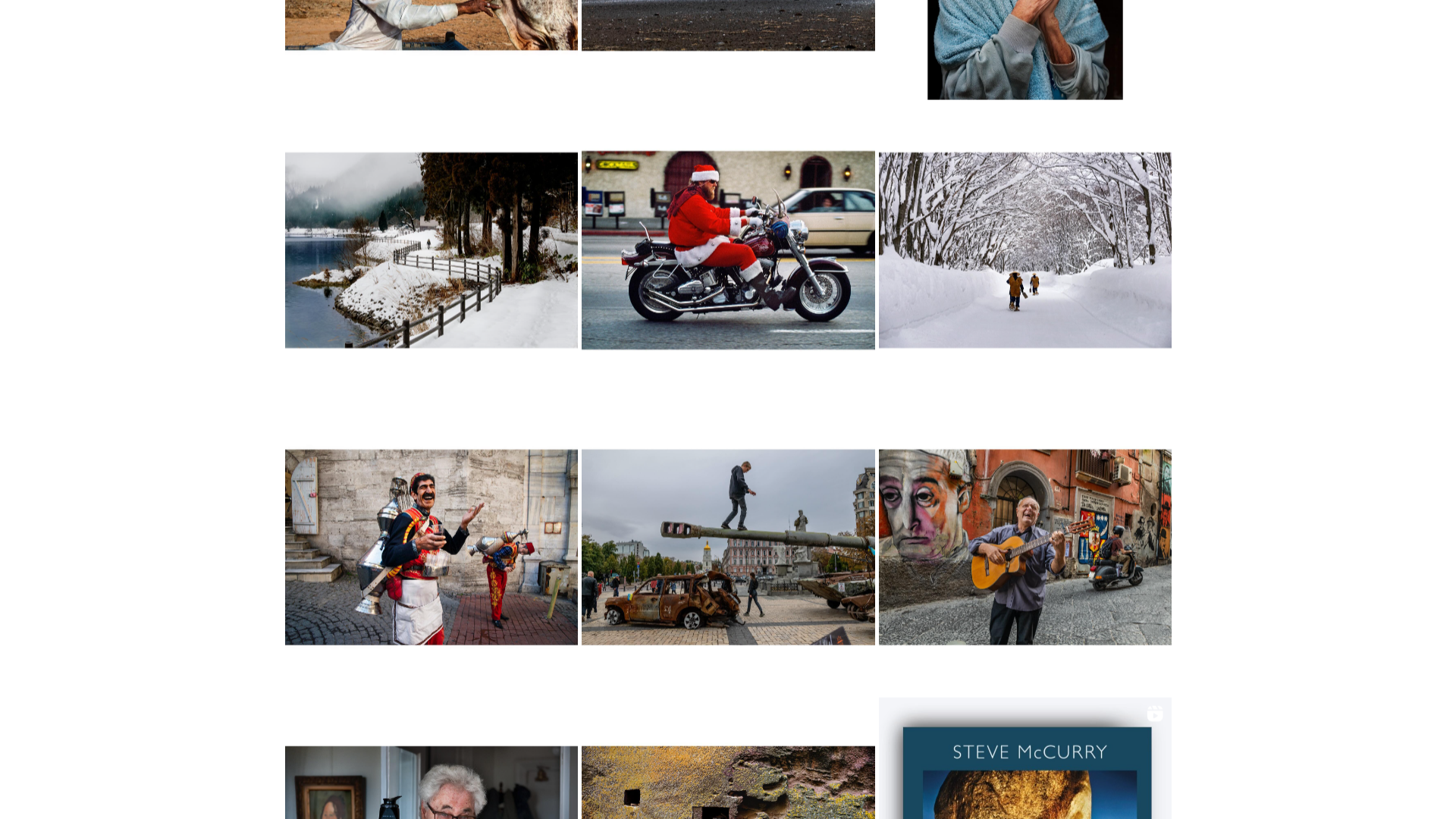 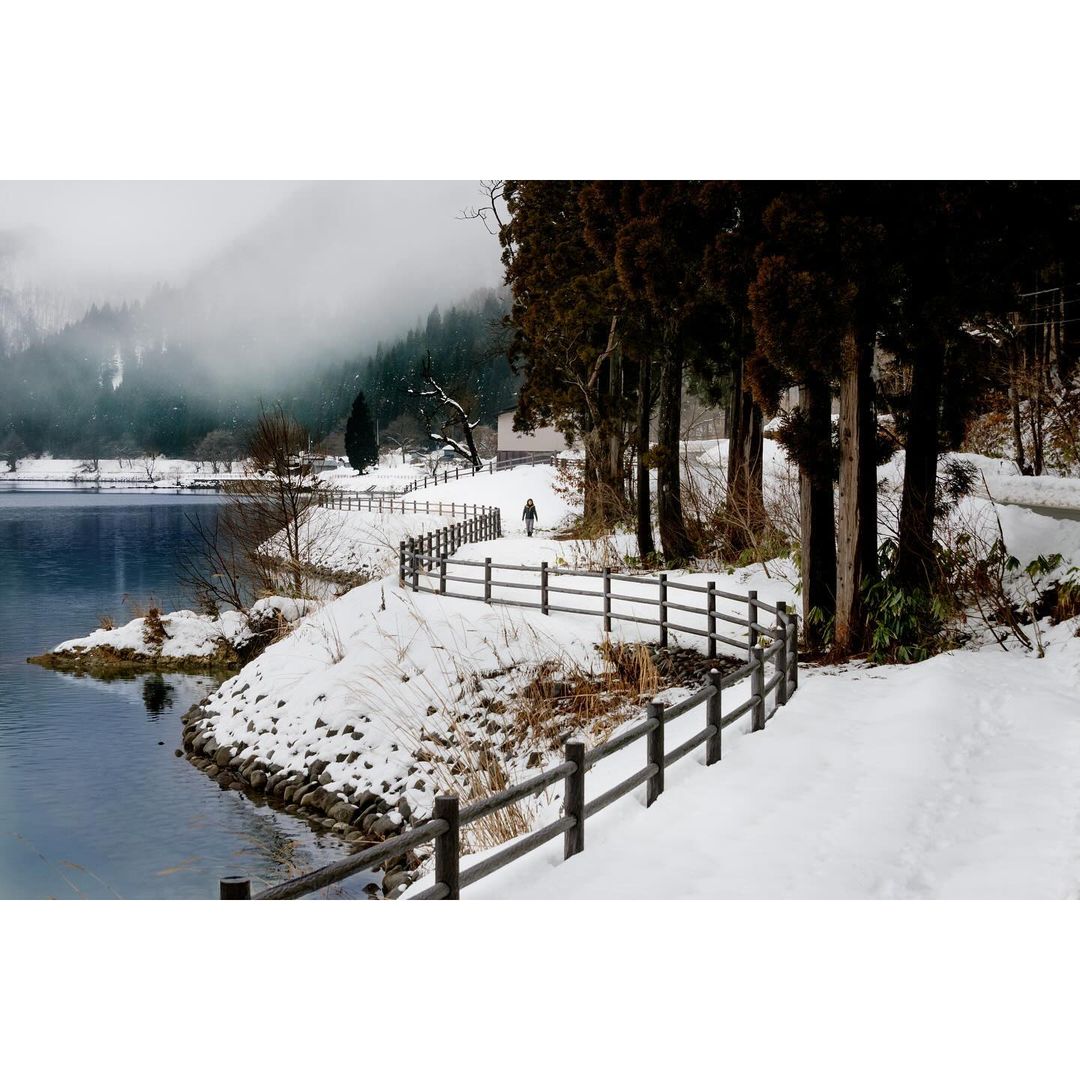 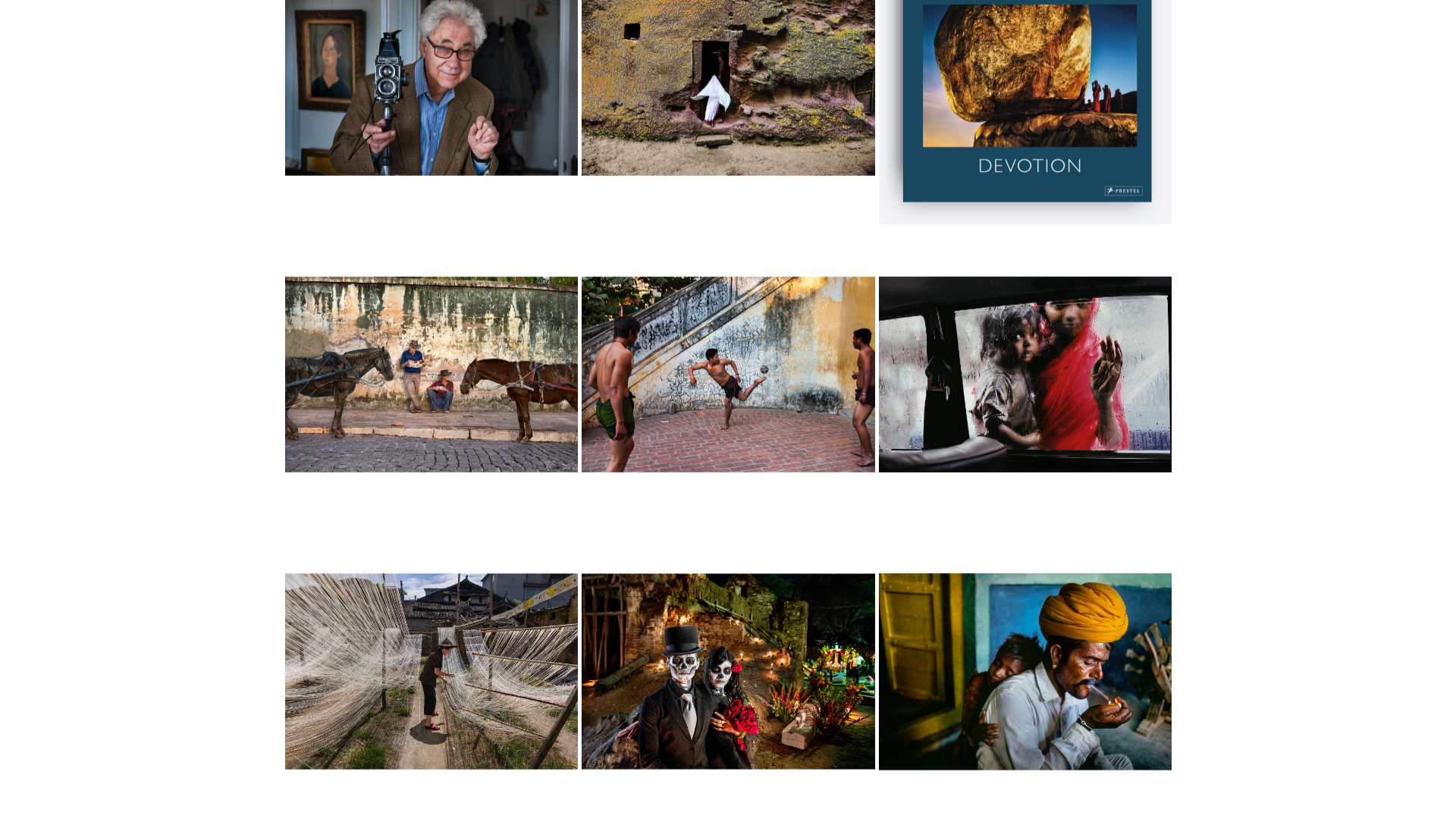 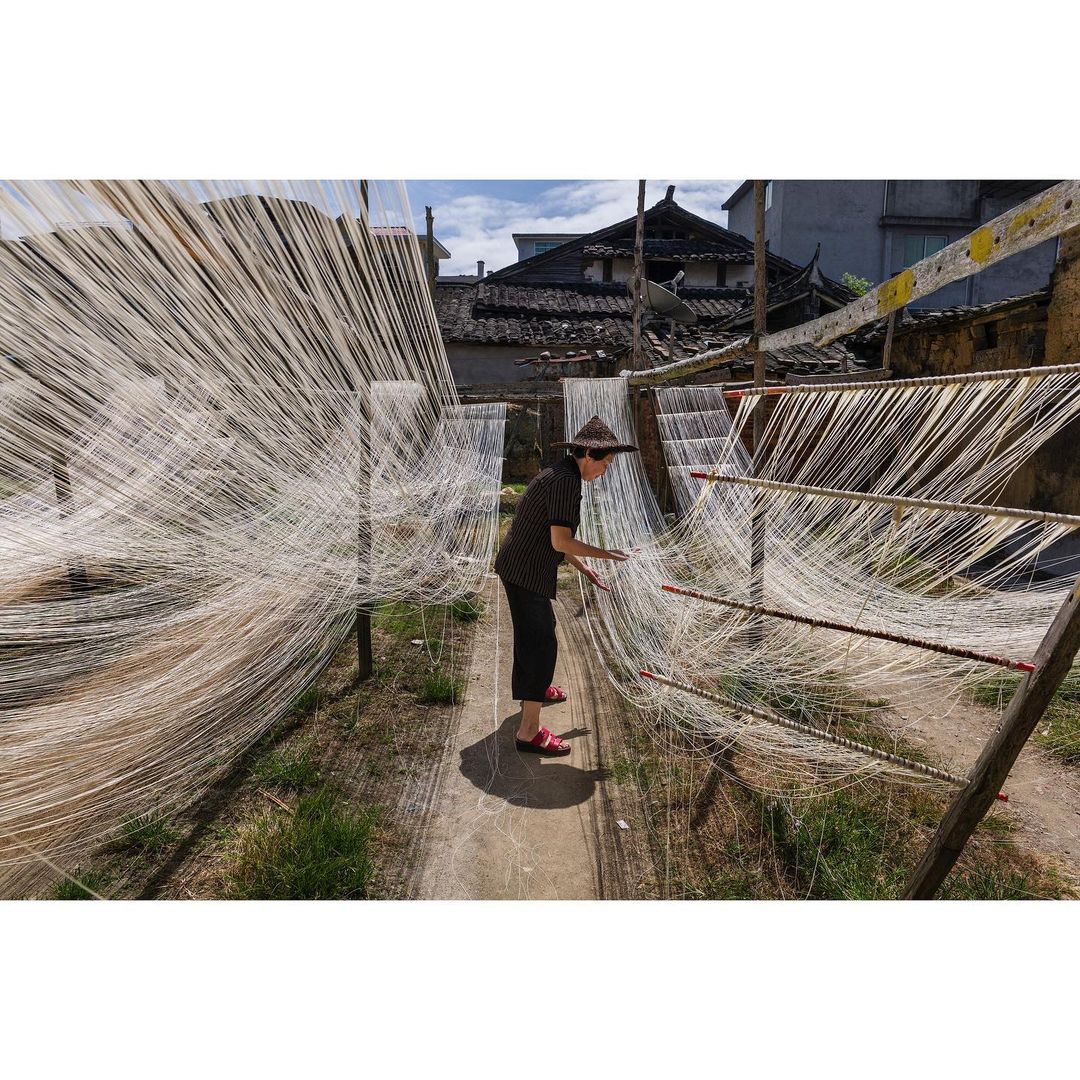 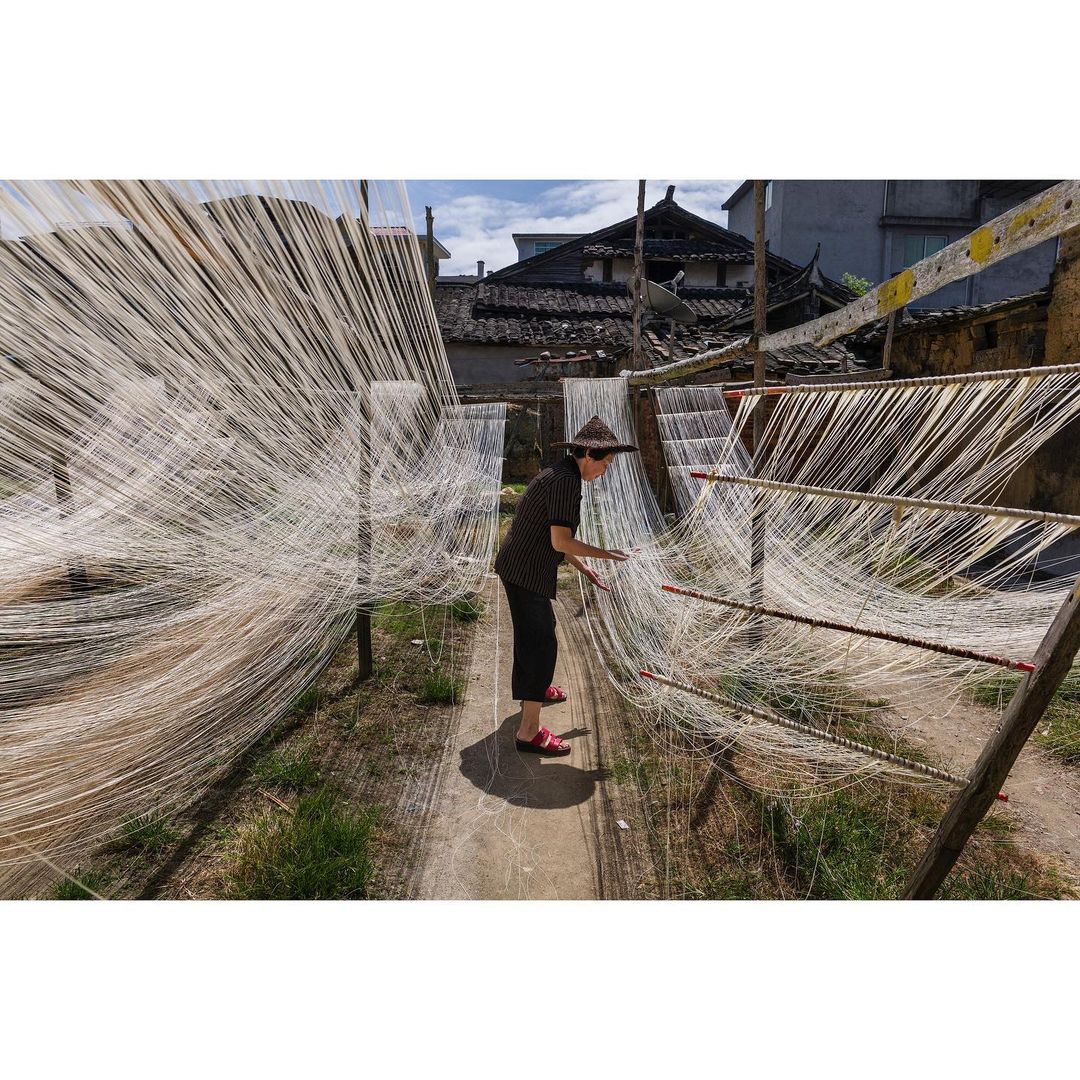 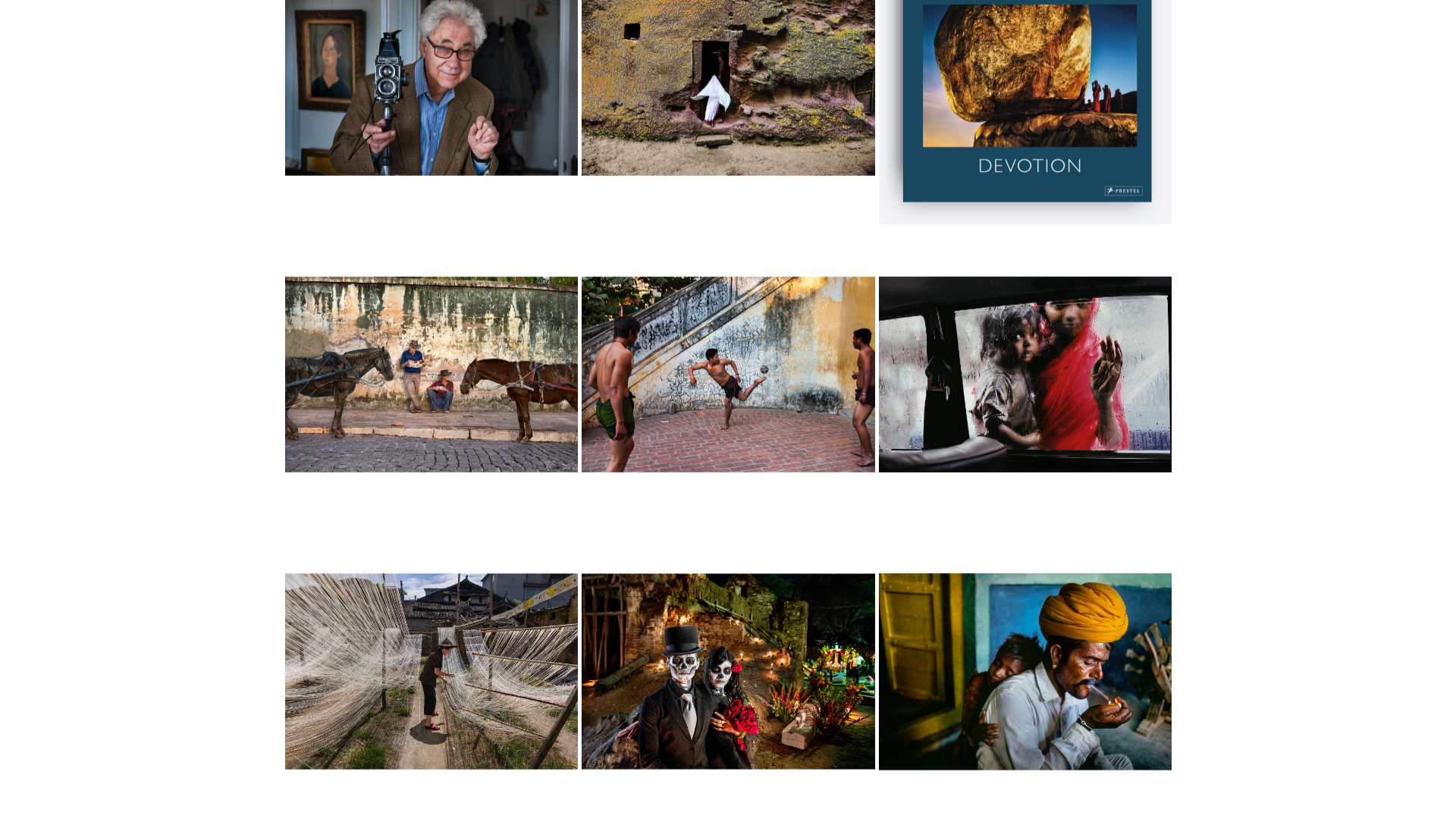 Framing
Leading Lines
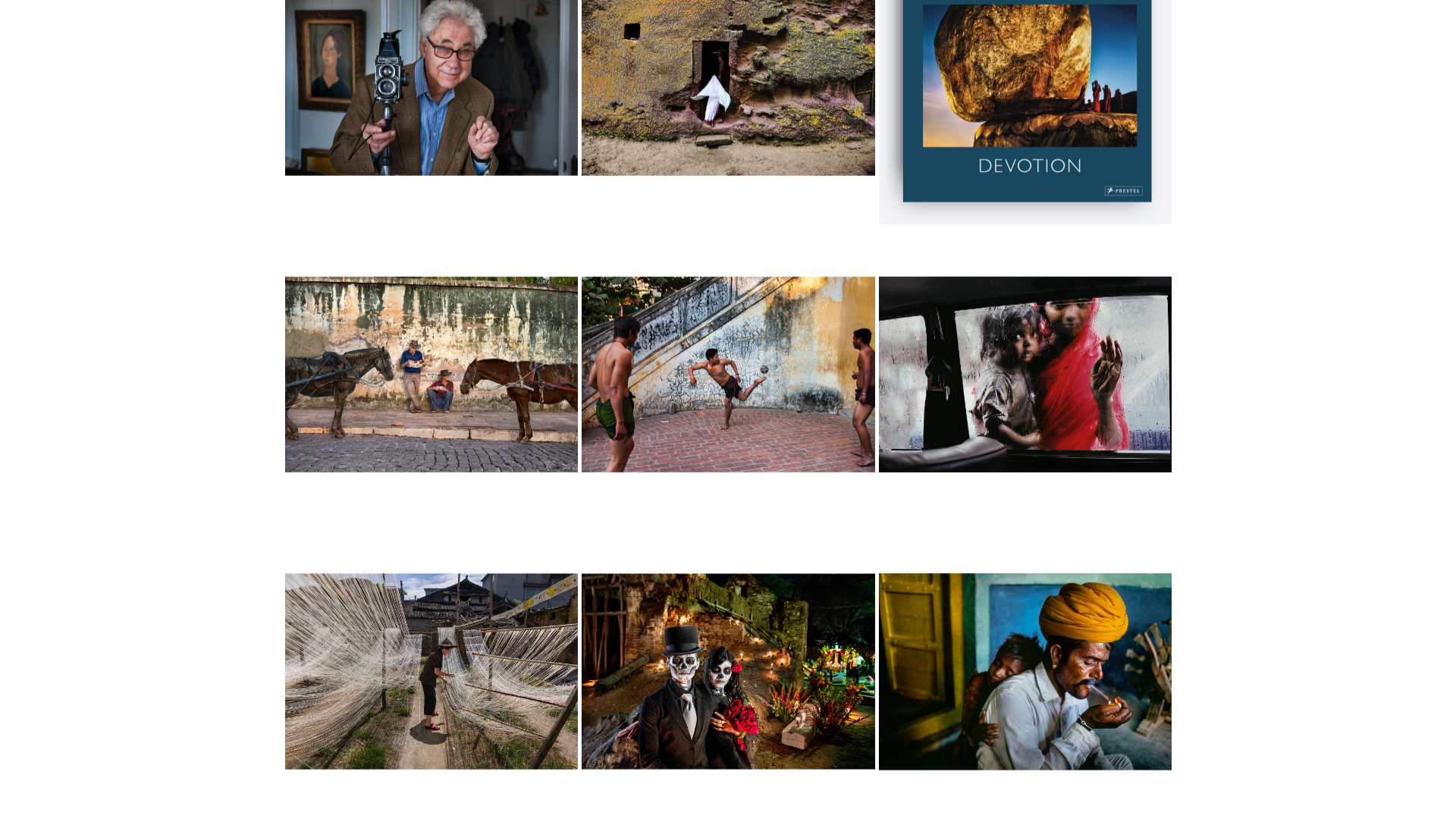 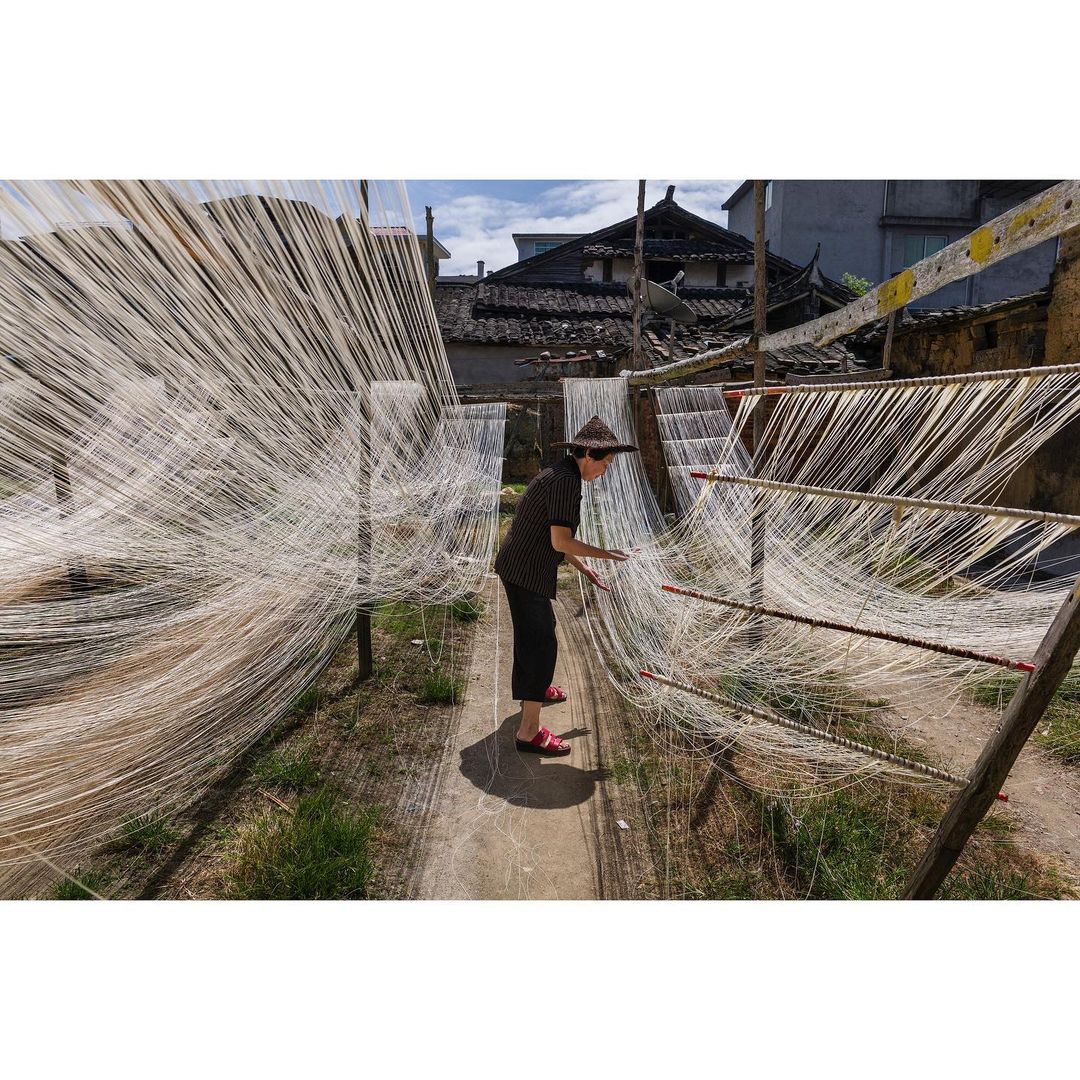 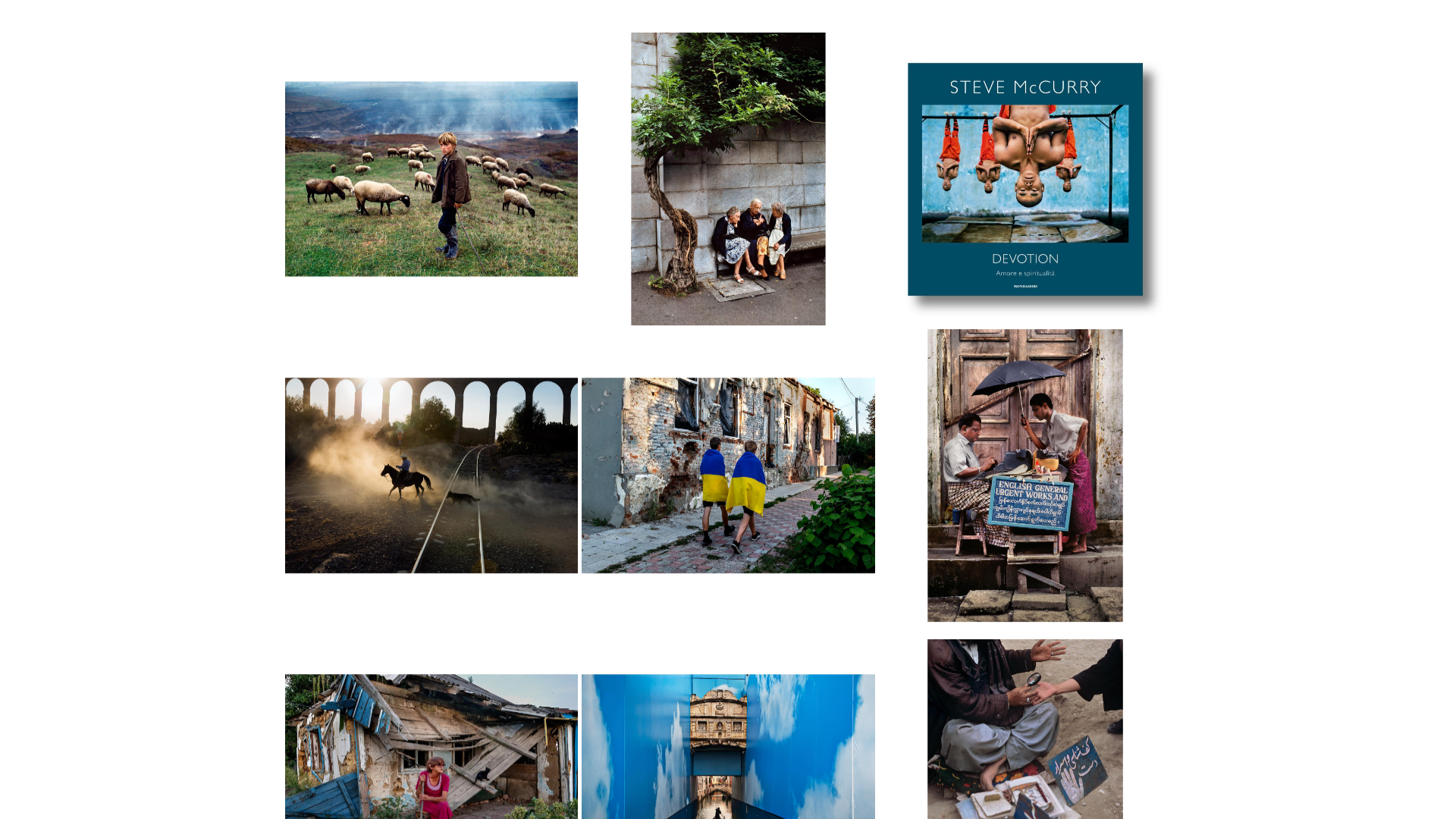 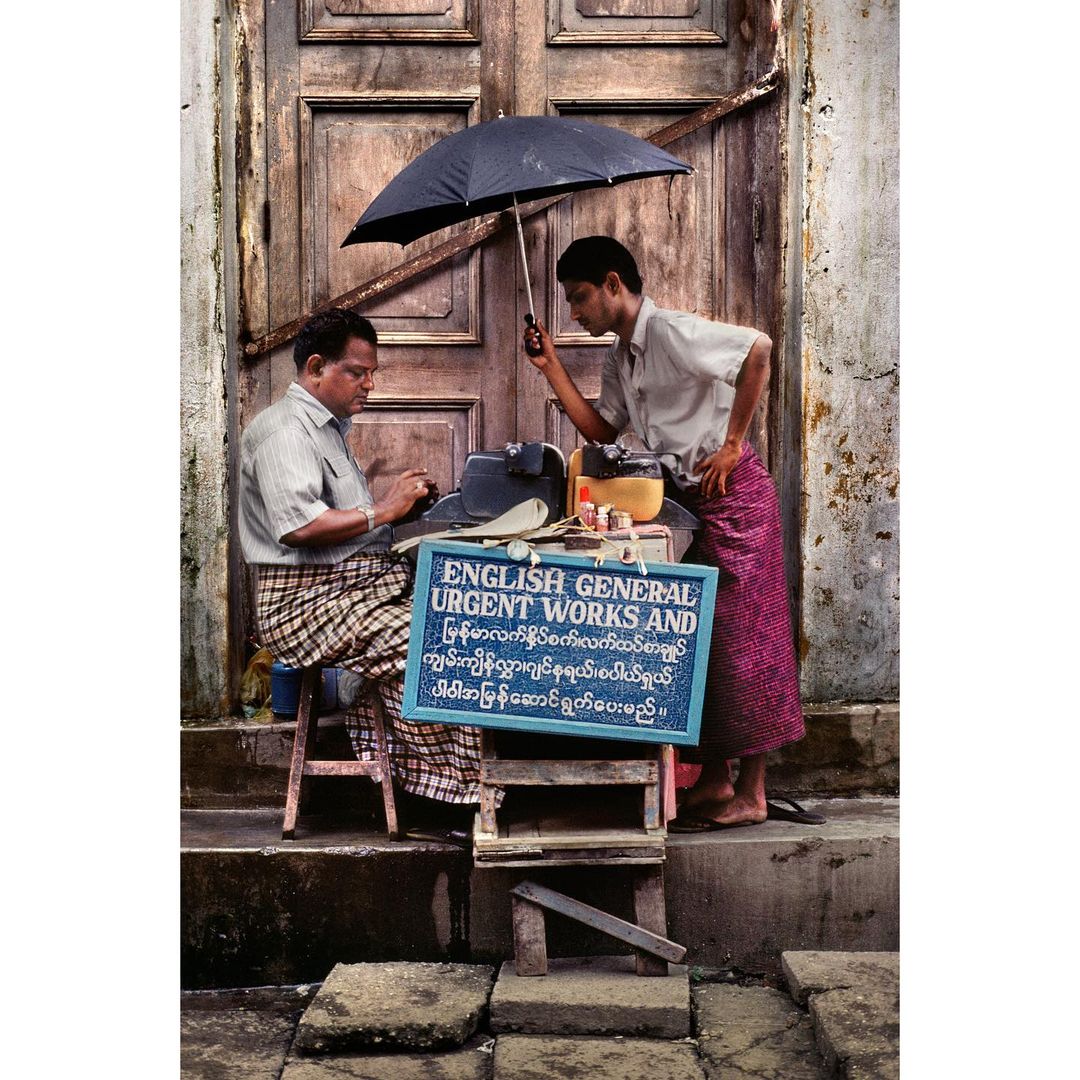 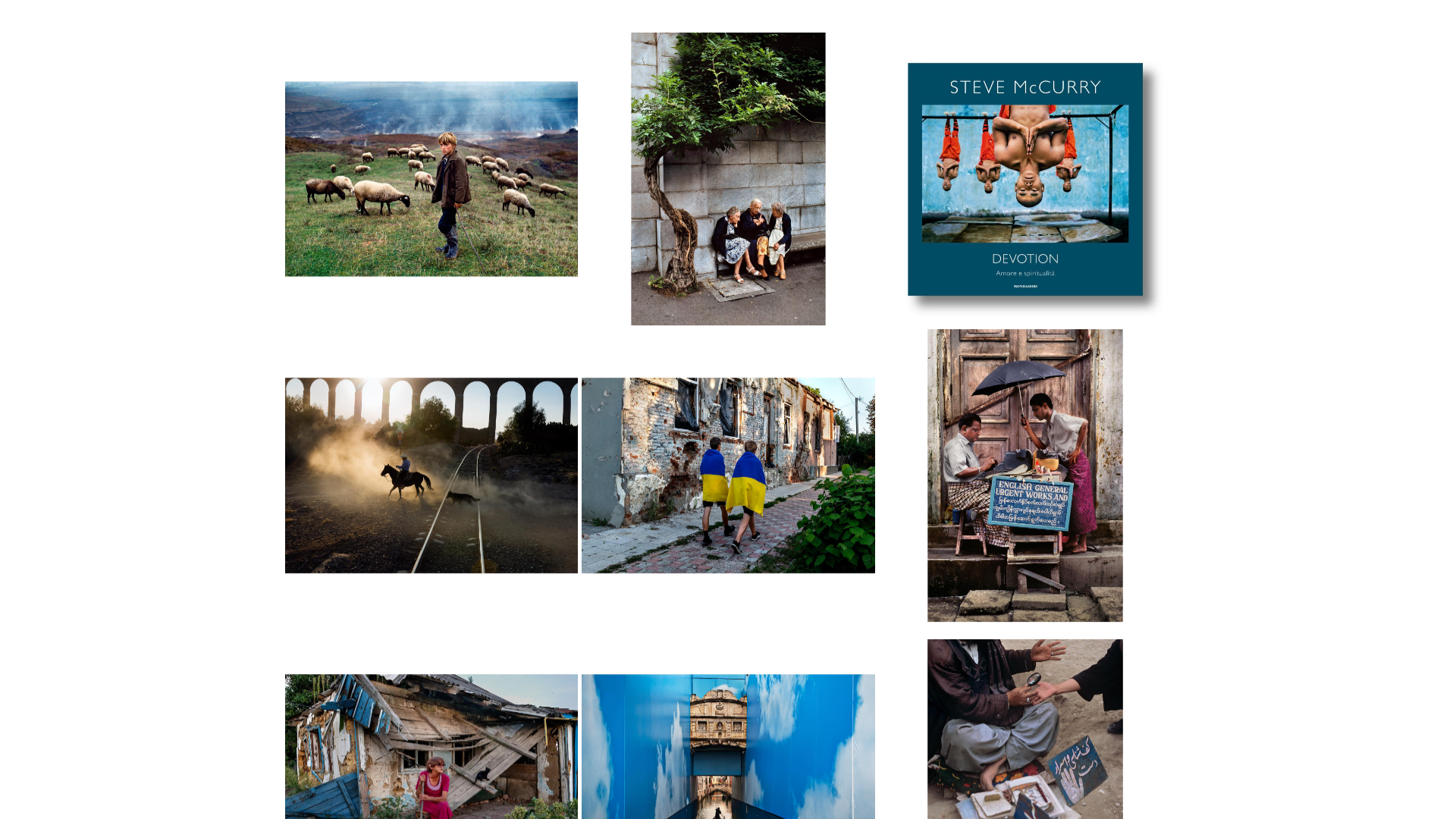 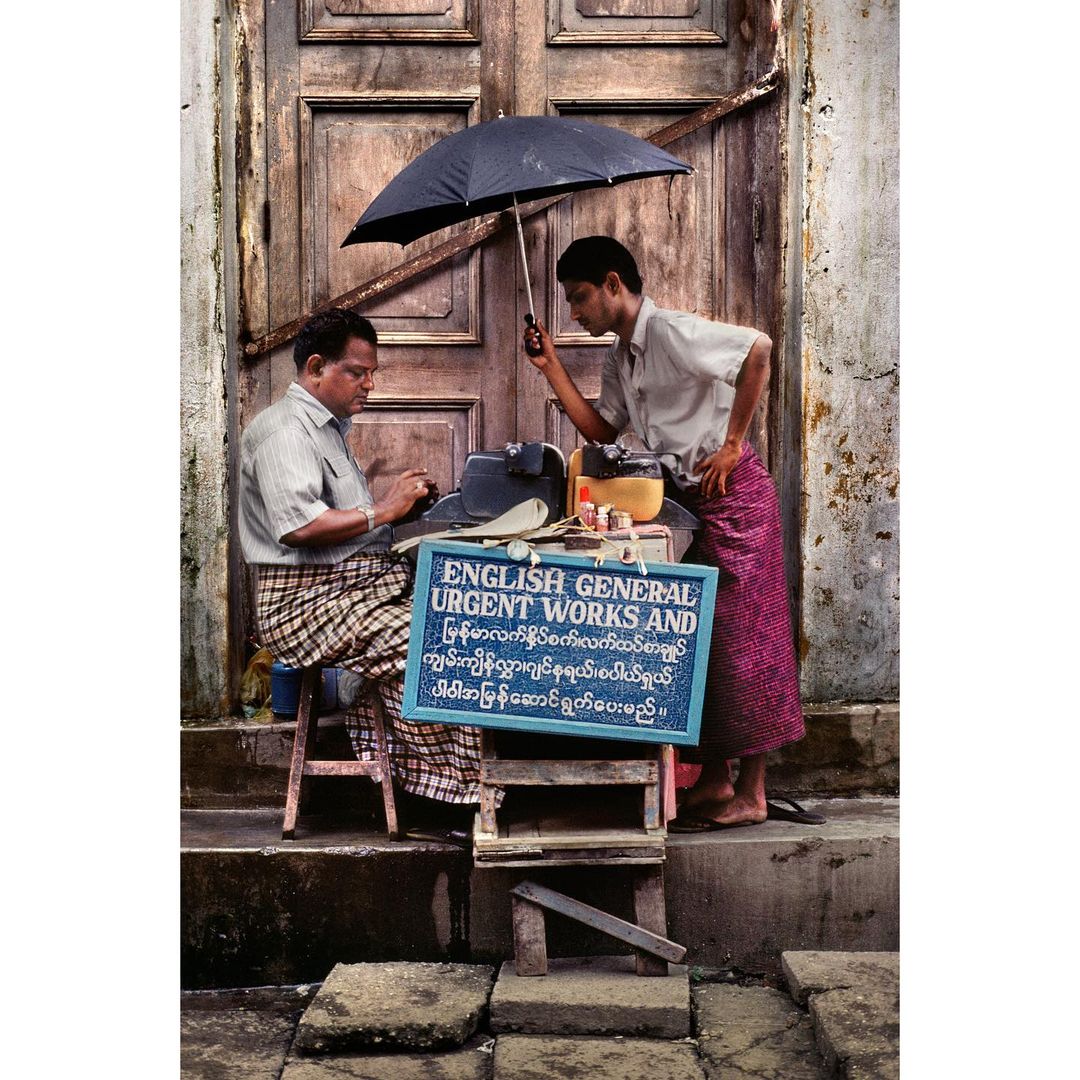 Framing
Rule of Thirds
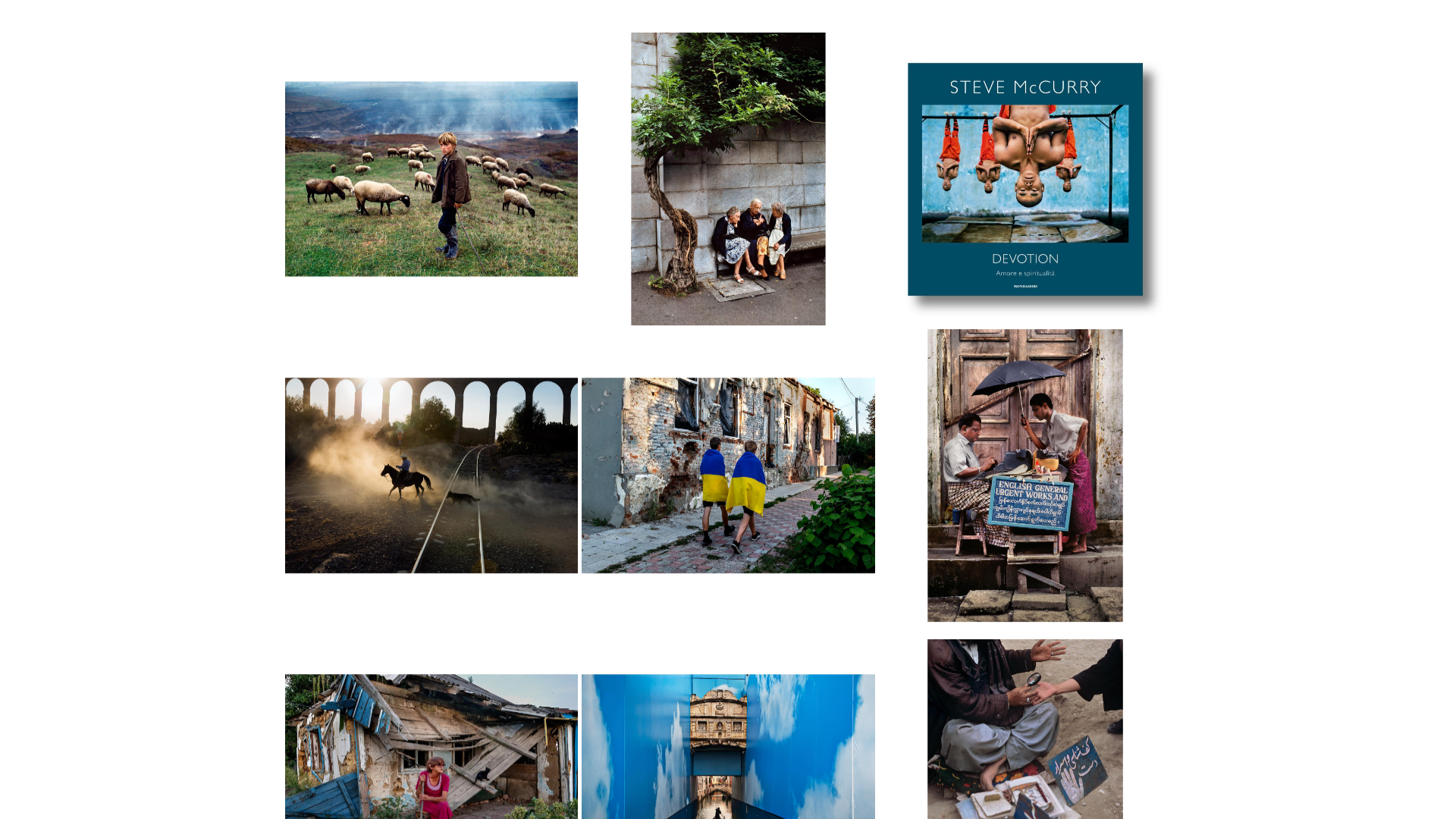 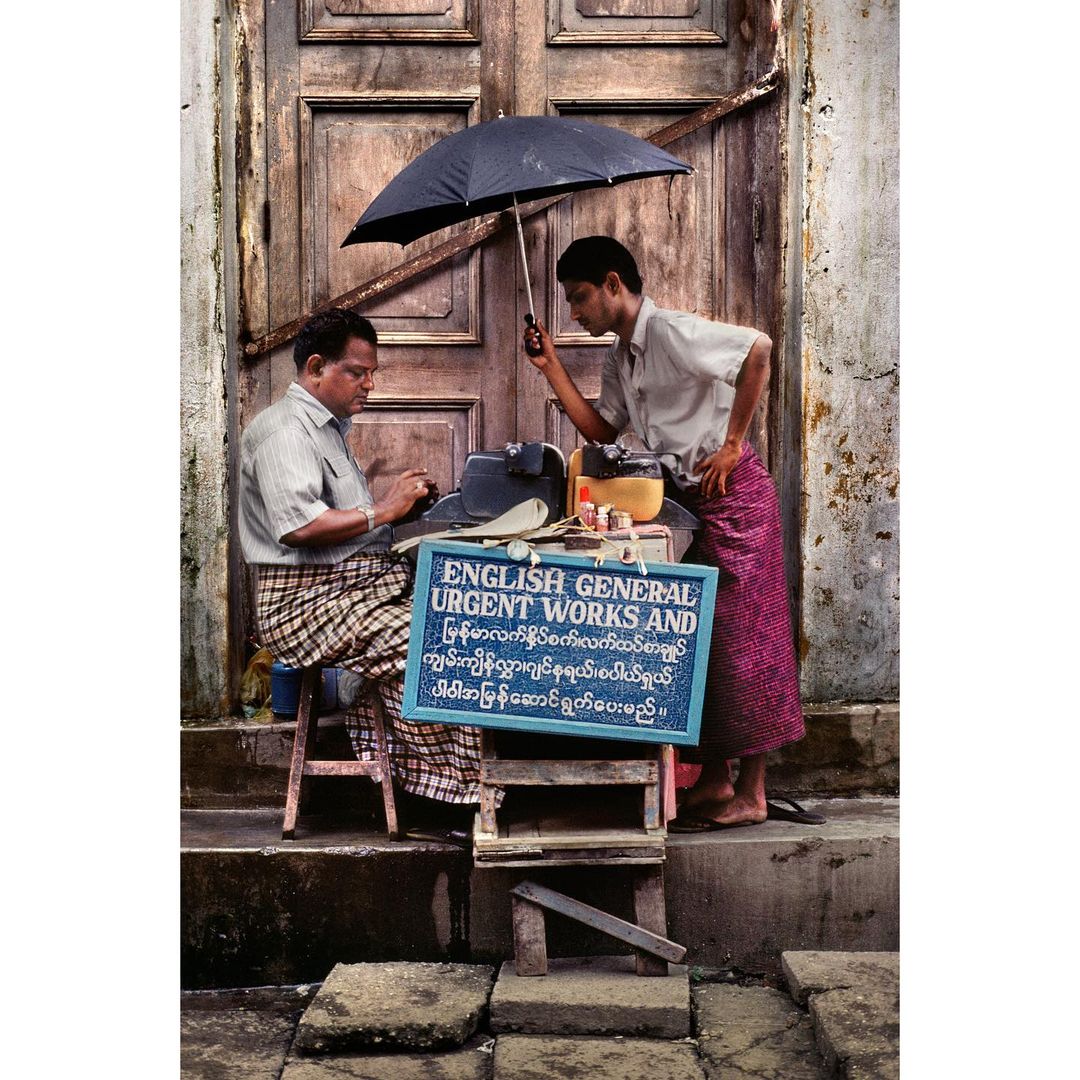 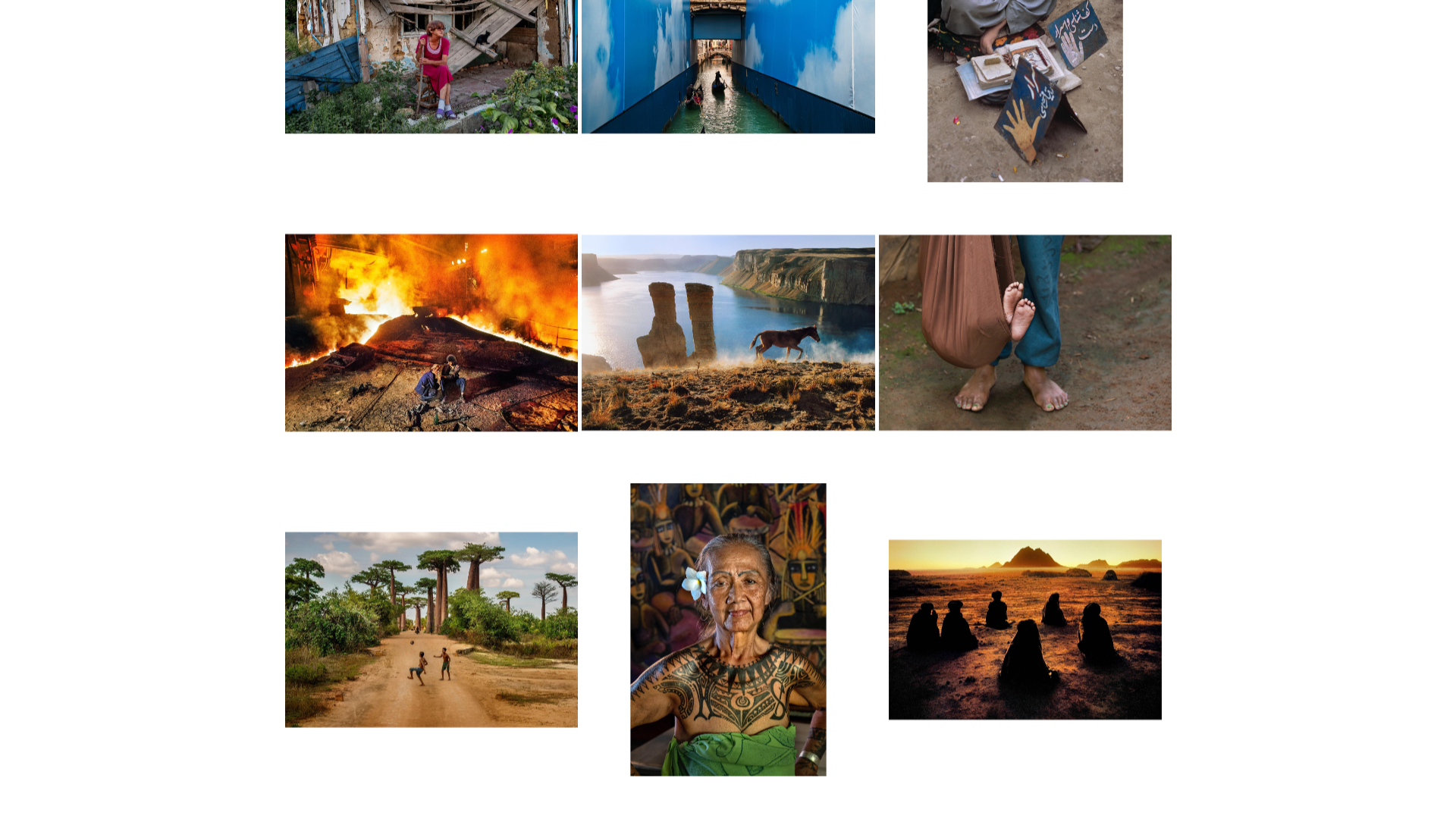 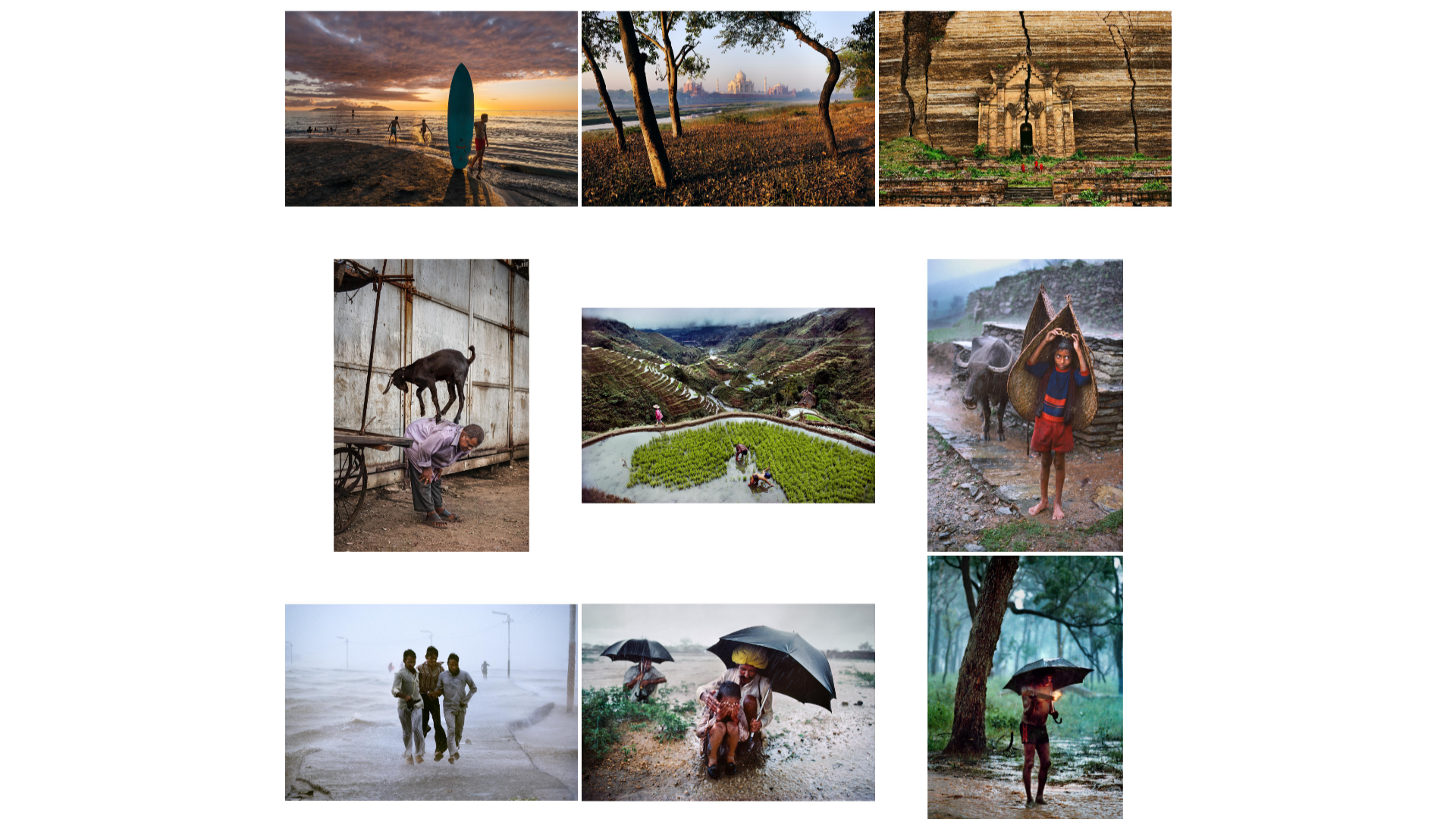 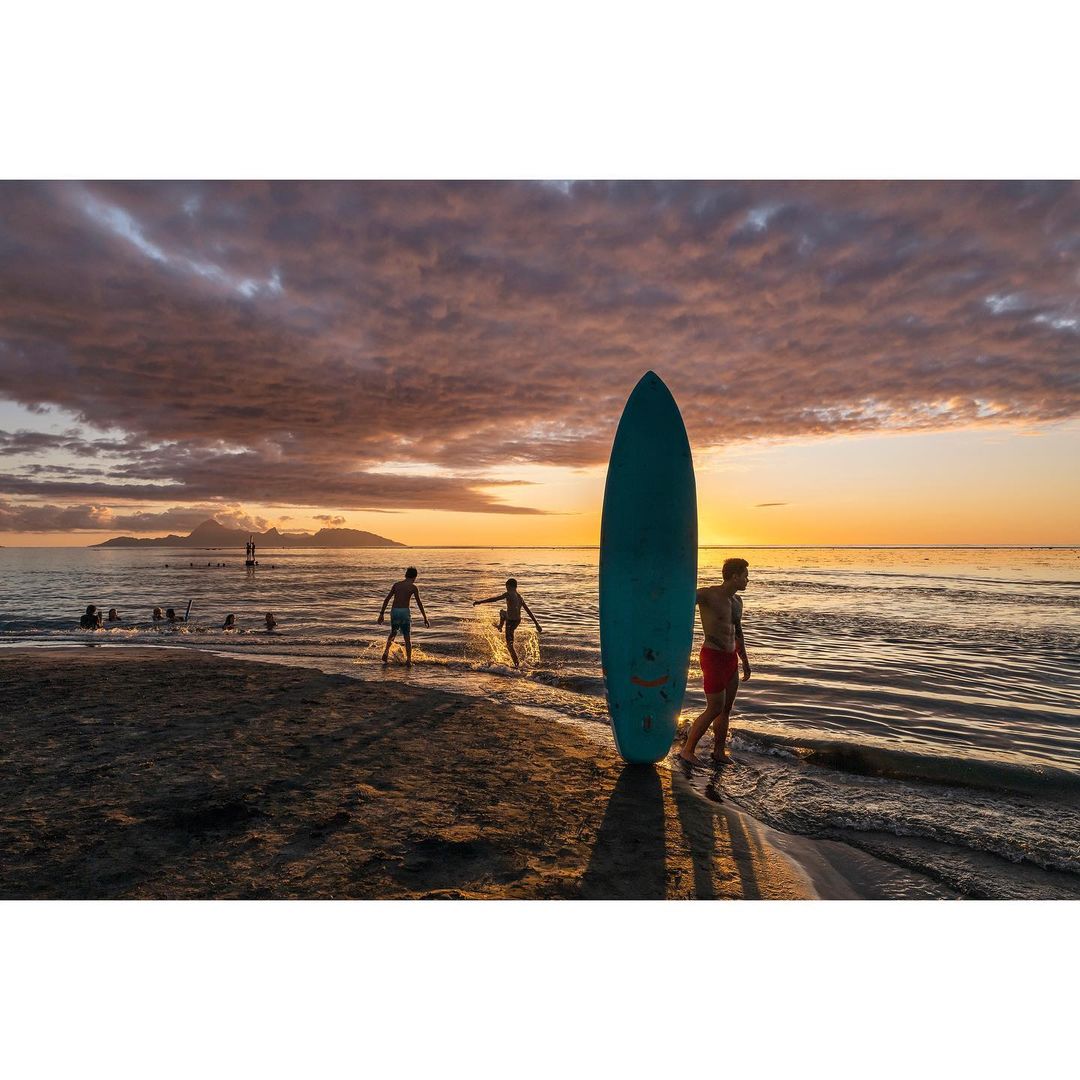 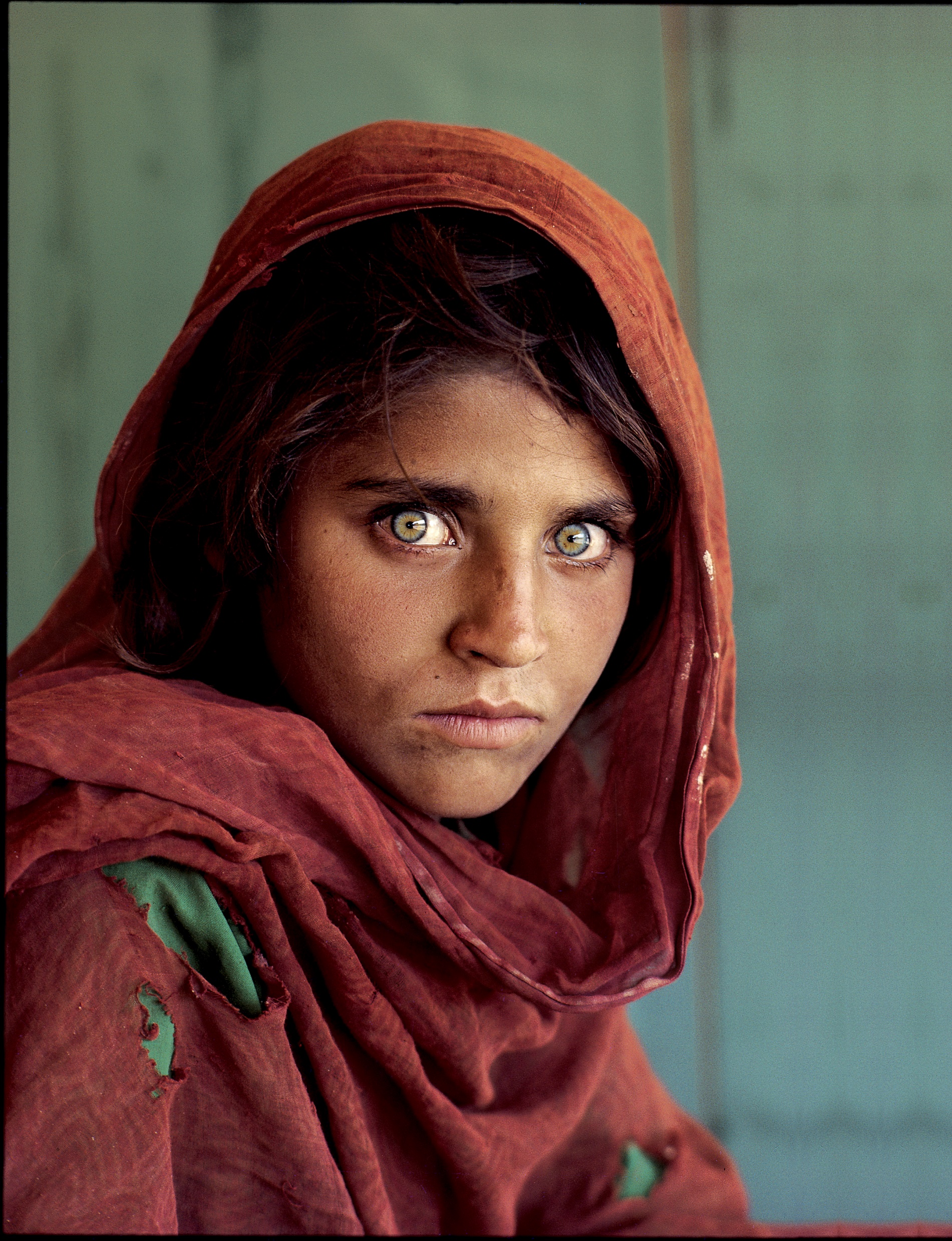 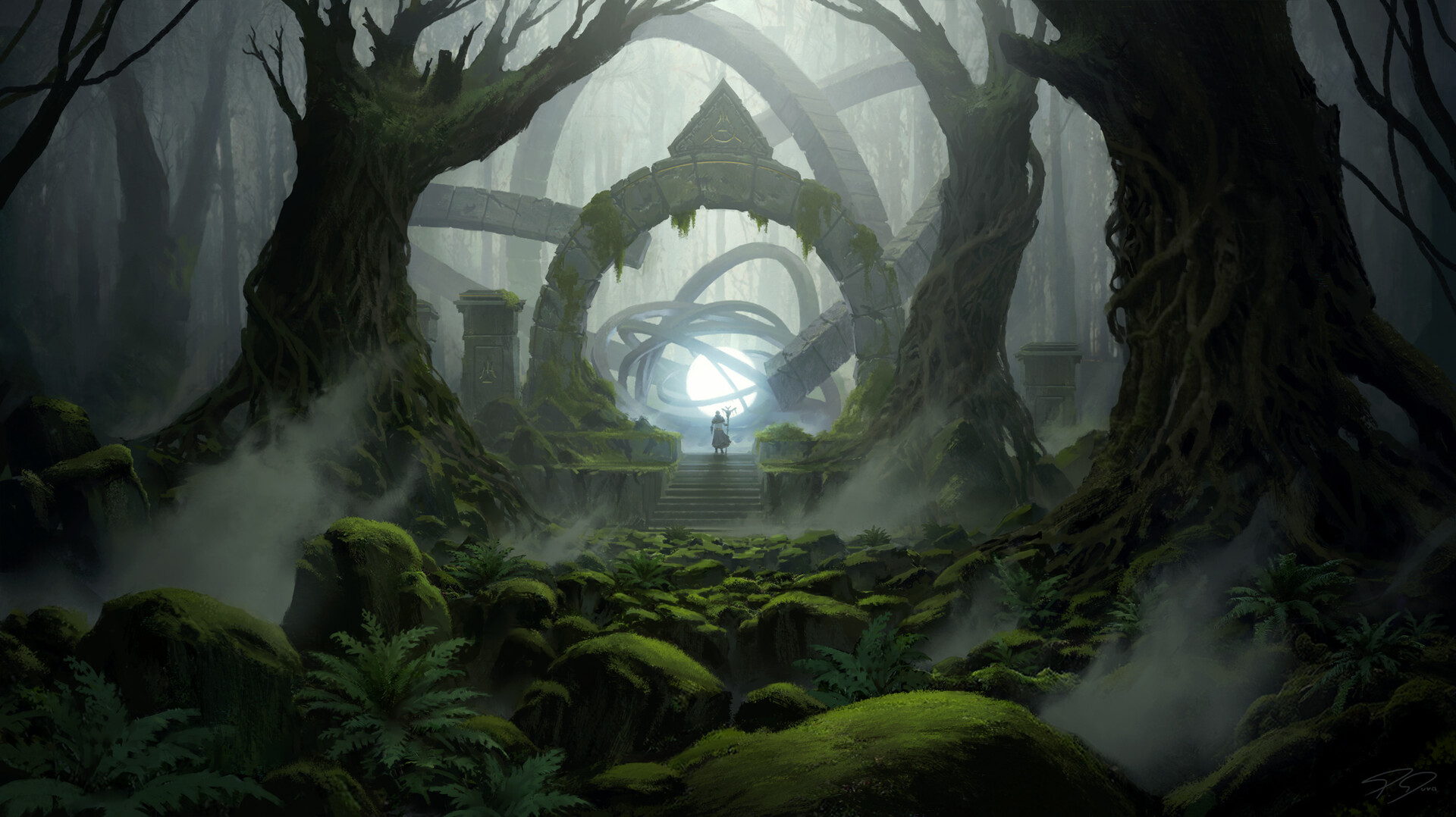 PERSONAL OPINION
Masterful storytelling

Strong composition and use of color

Maker of the most famous photograph, Afghan Girl
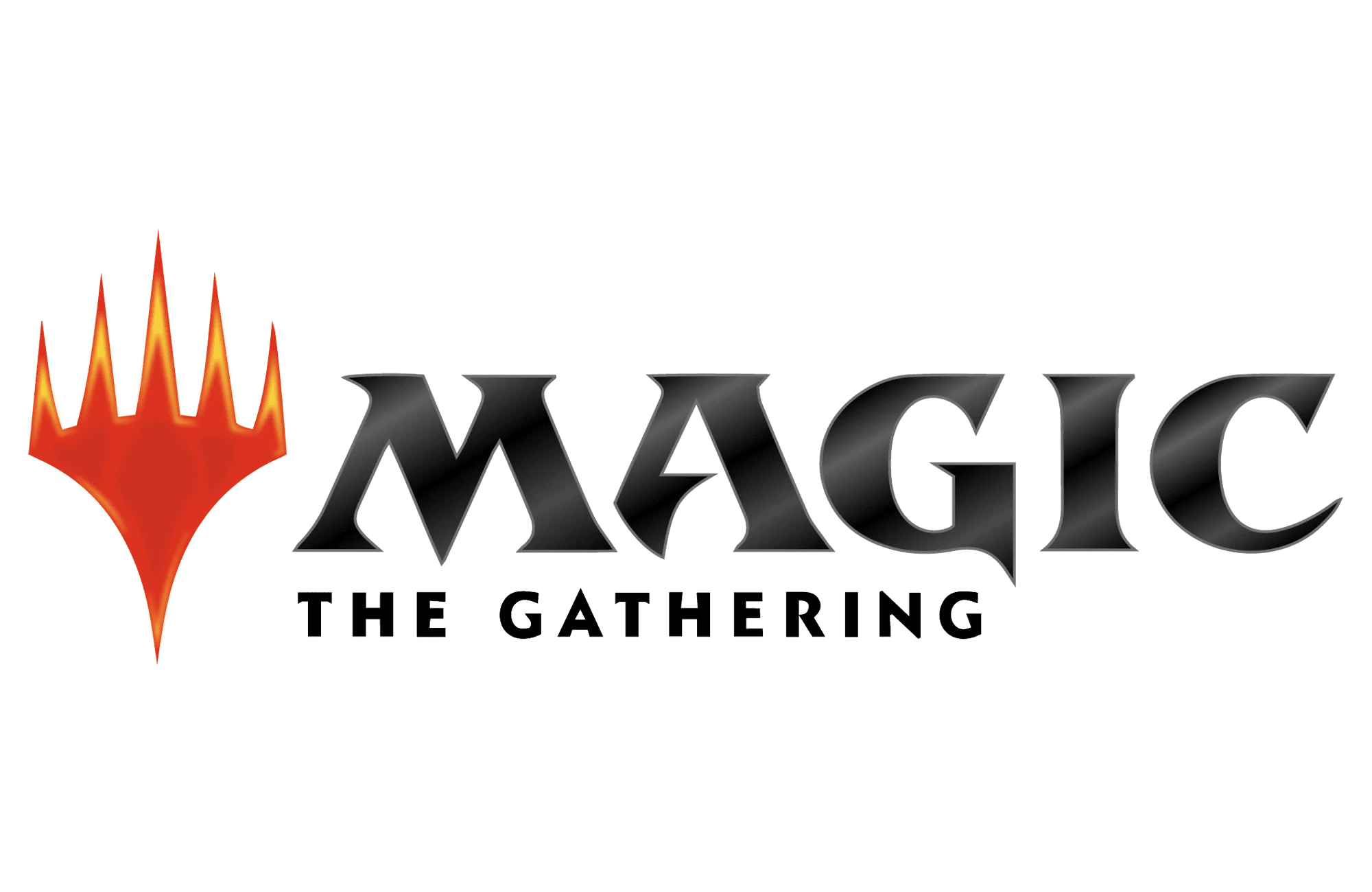 Steve McCurry
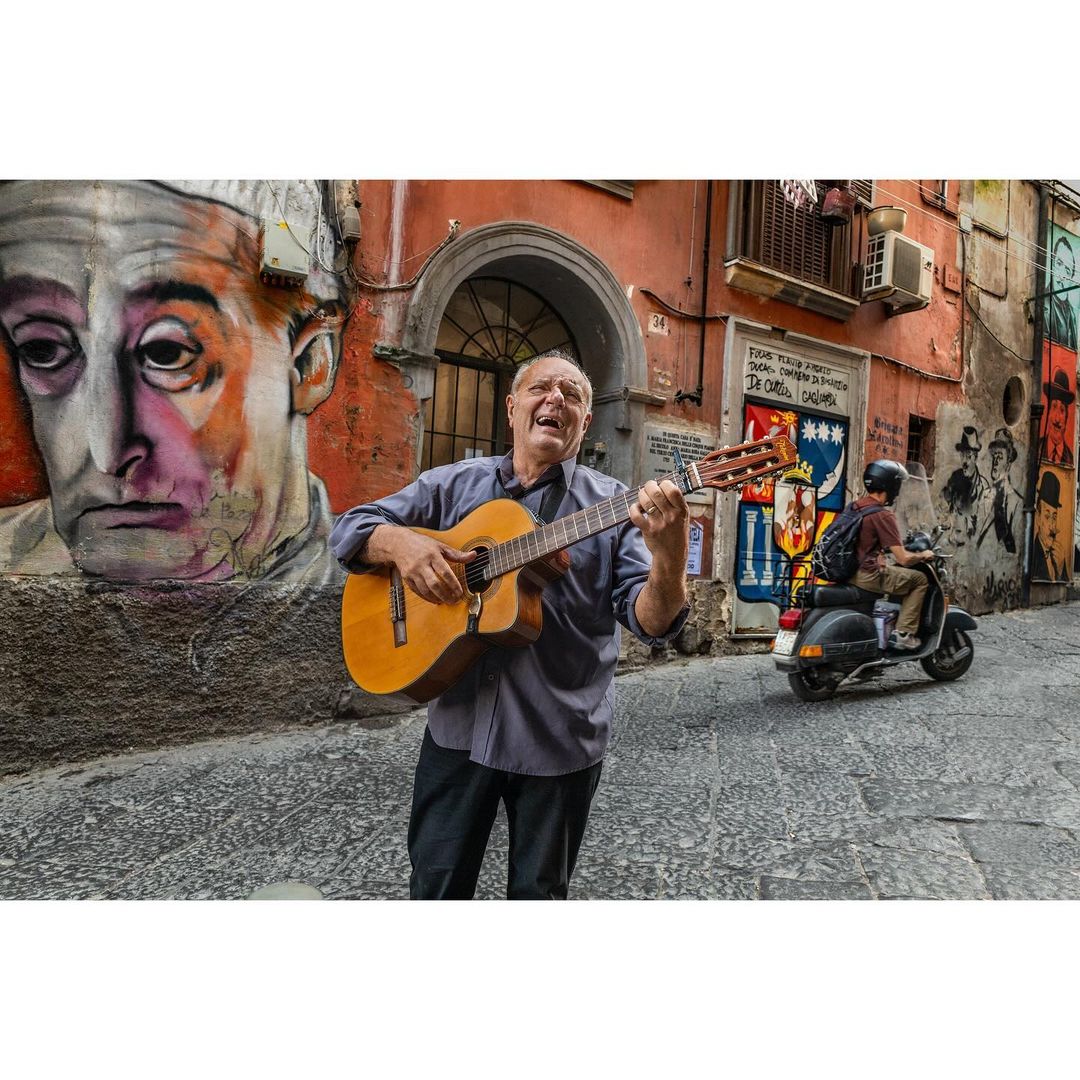 LINKS
stevemccurry.com

instagram.com/stevemccurryofficial